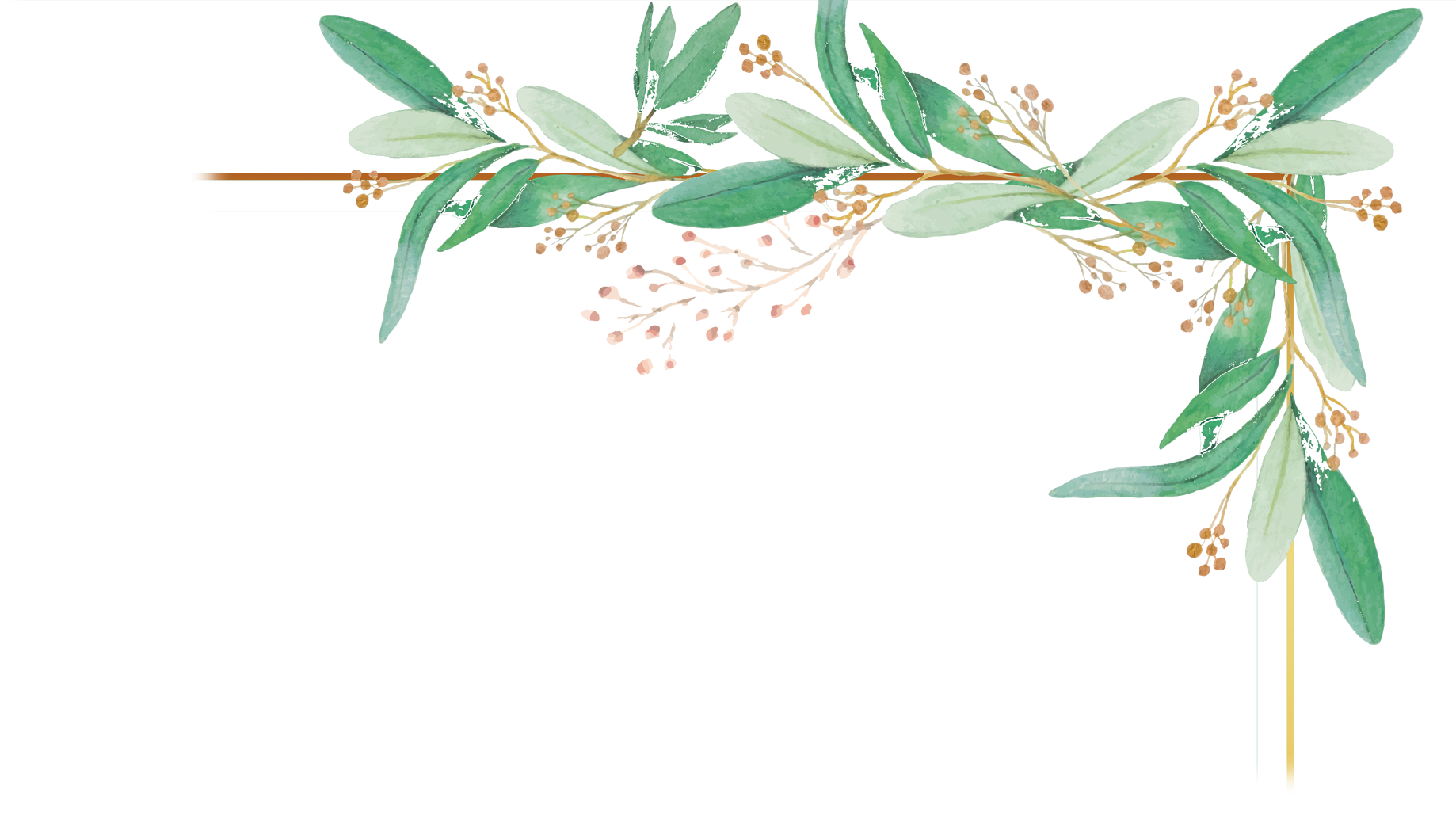 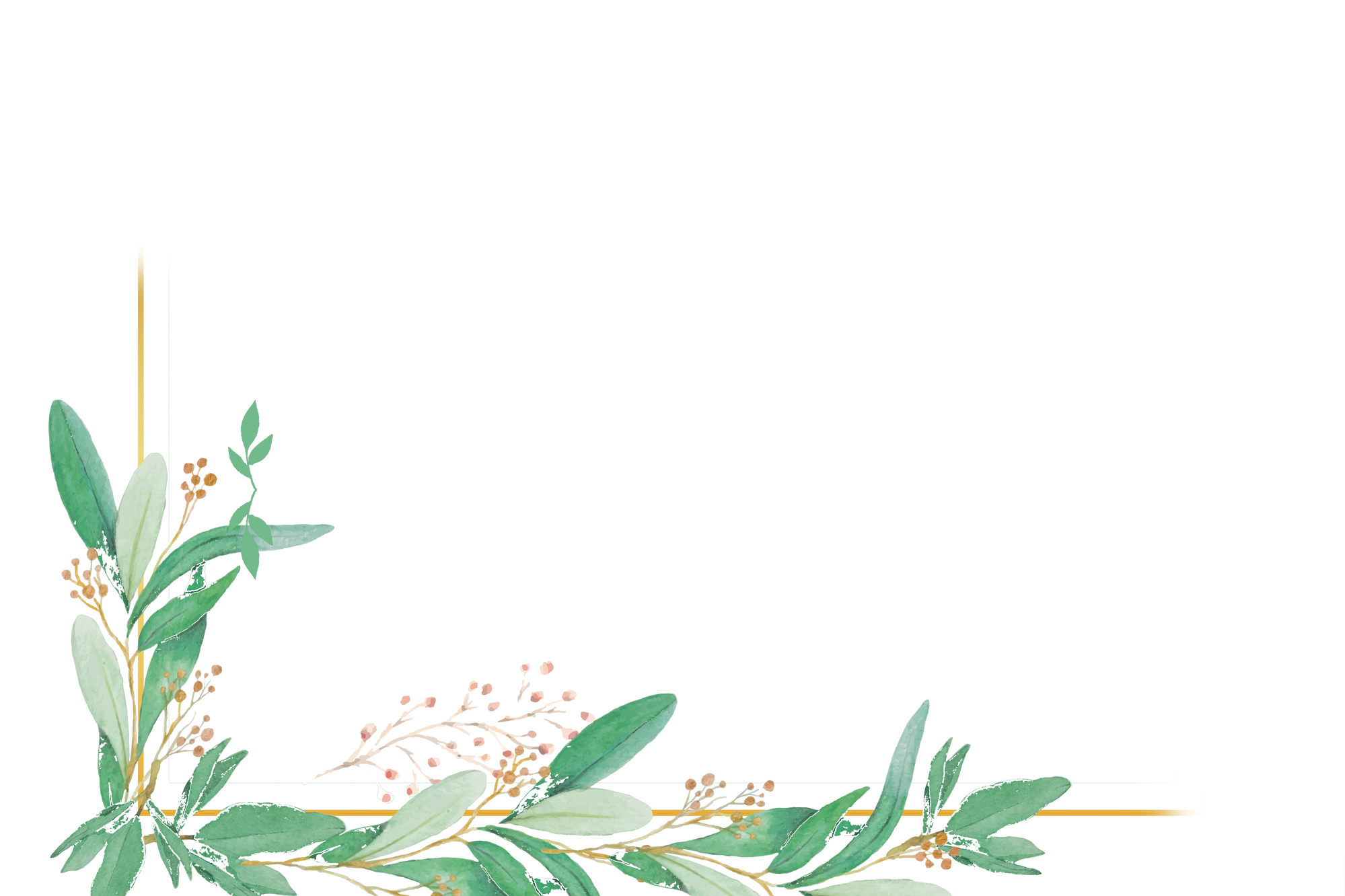 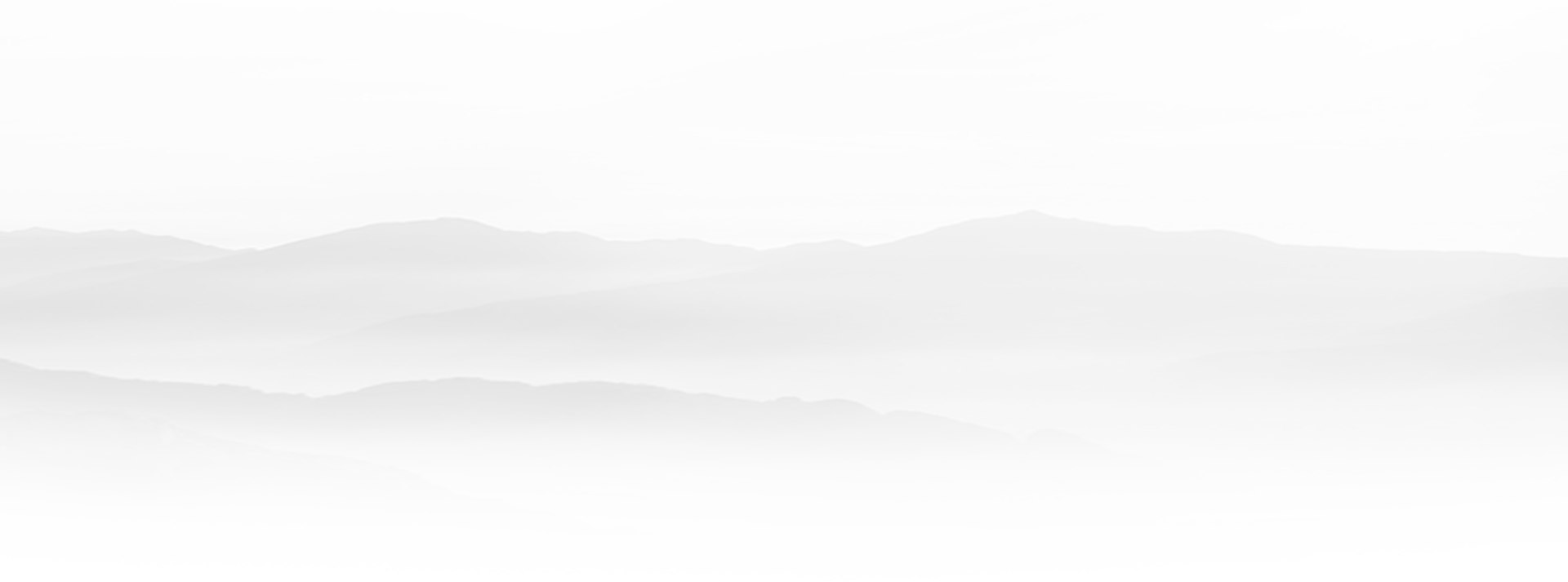 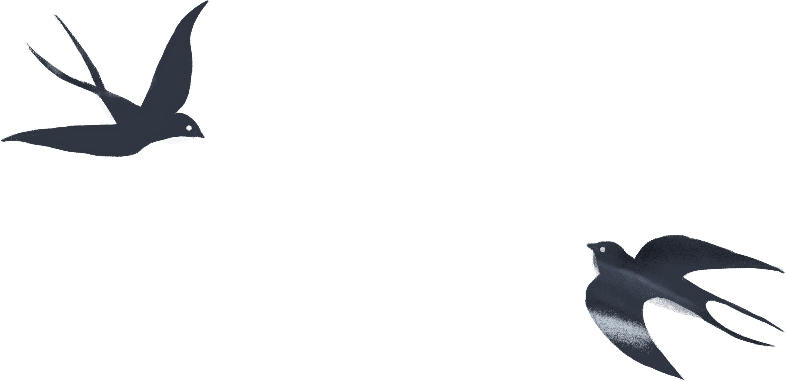 春天主题风论文答辩通用
PPT TEMPLATE FOR THESIS DEFENSE
答辩人：PPT818
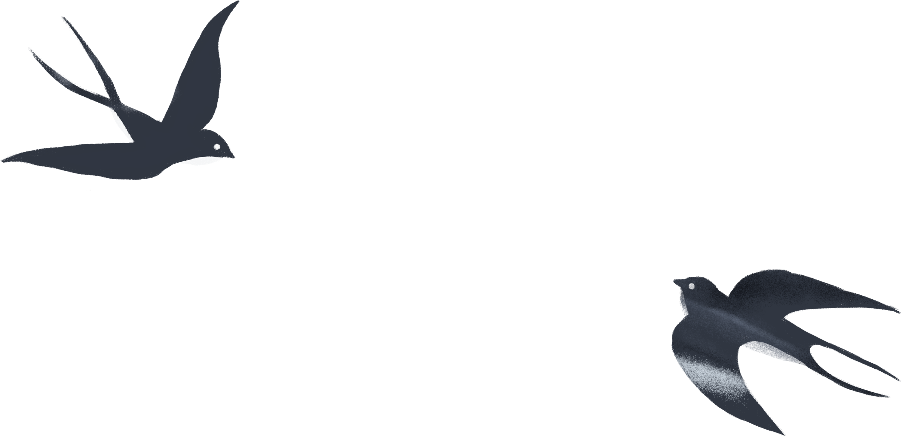 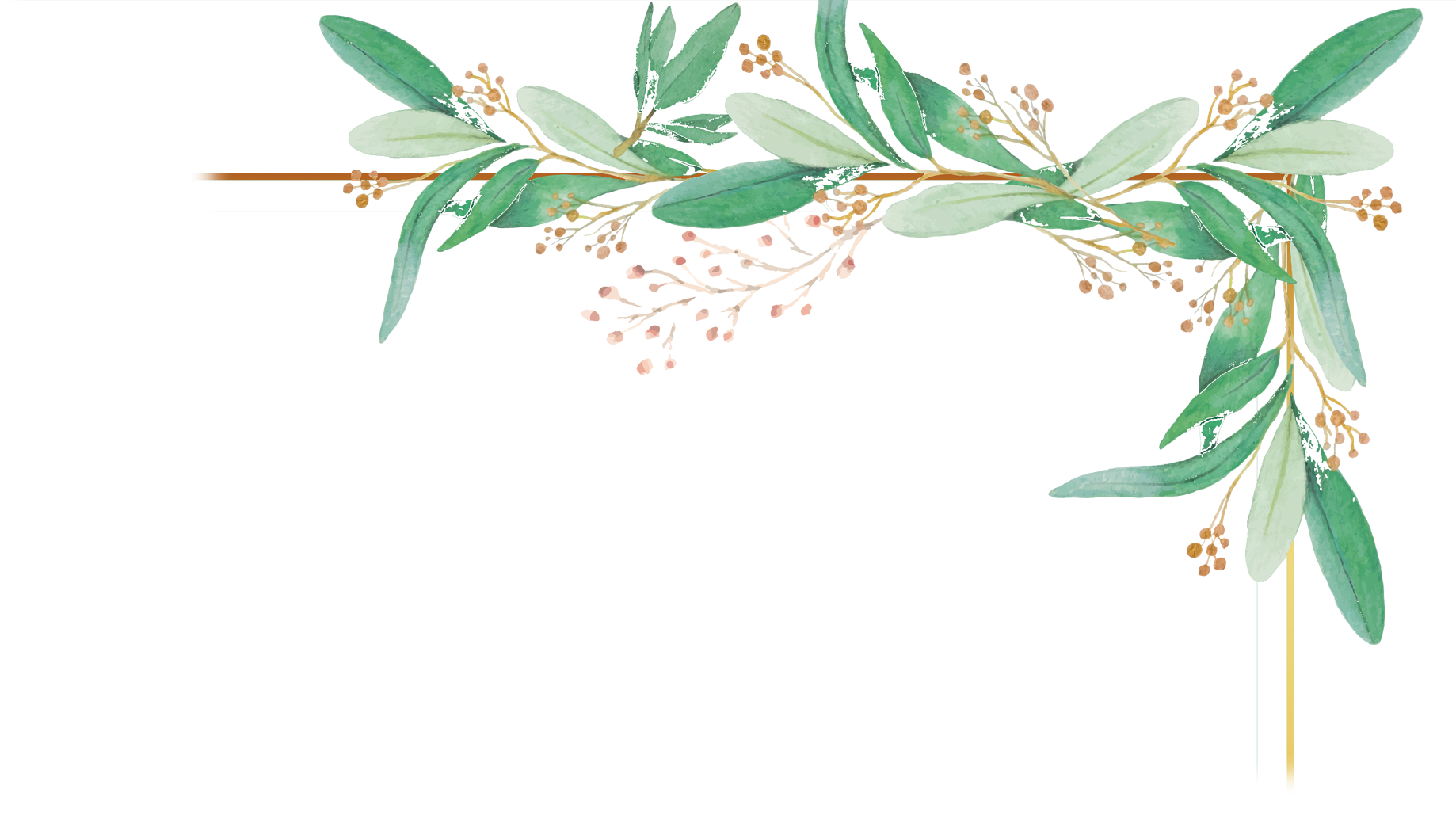 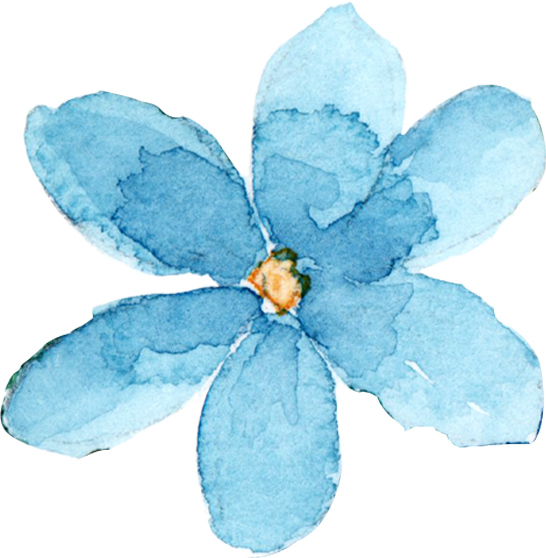 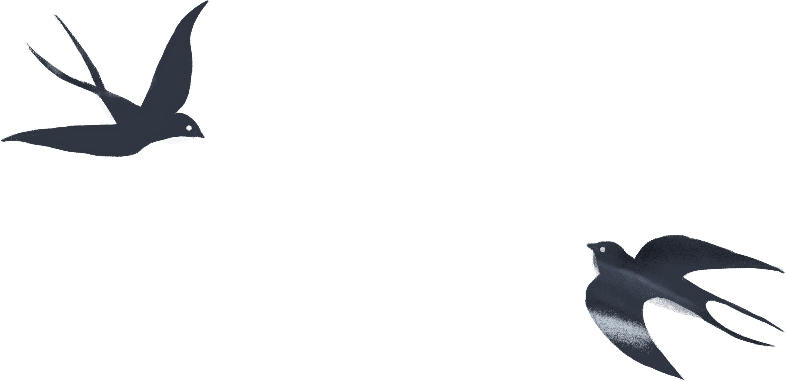 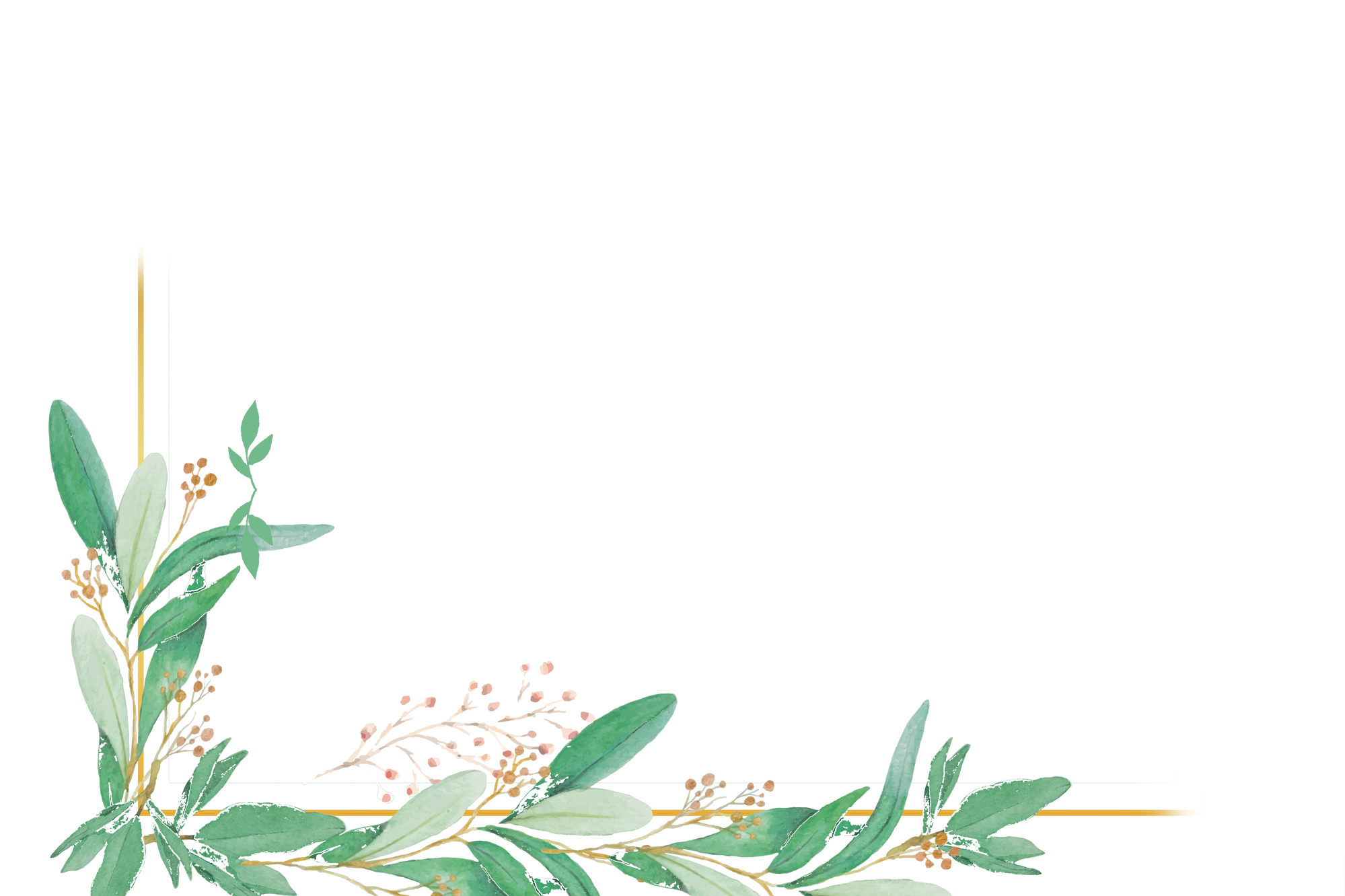 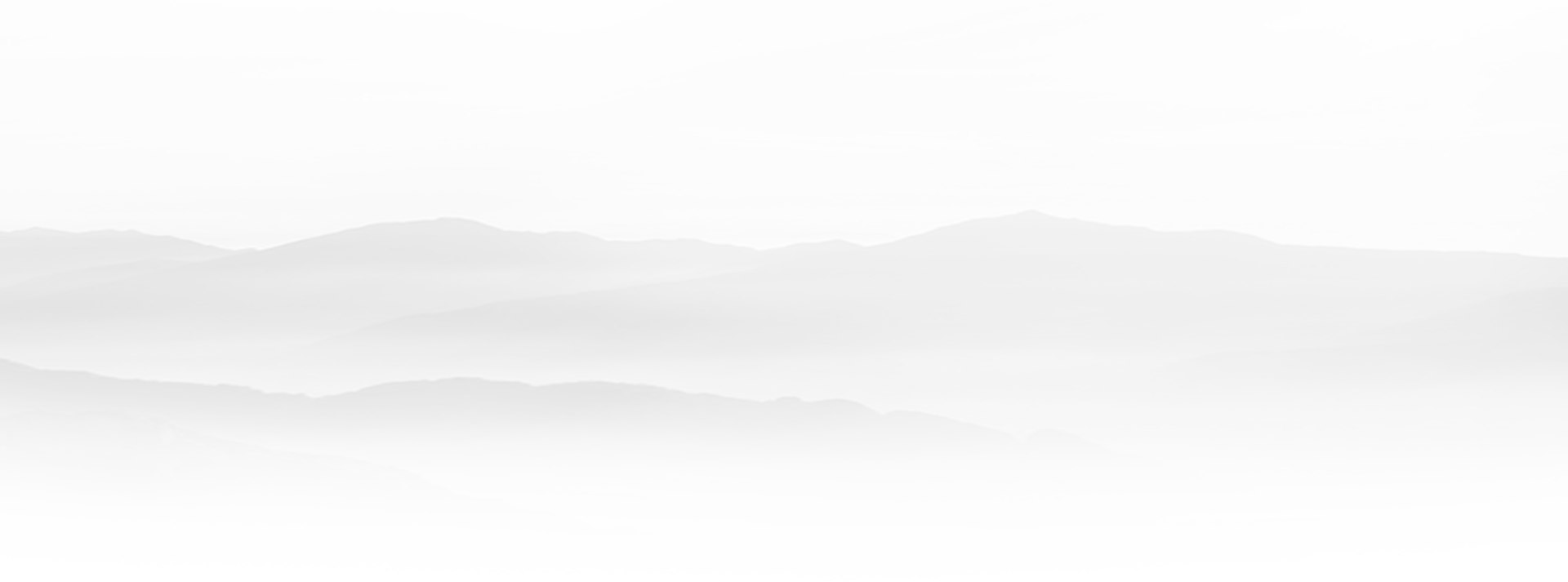 目录
CONTENTS
研究背景与意义
Part 01
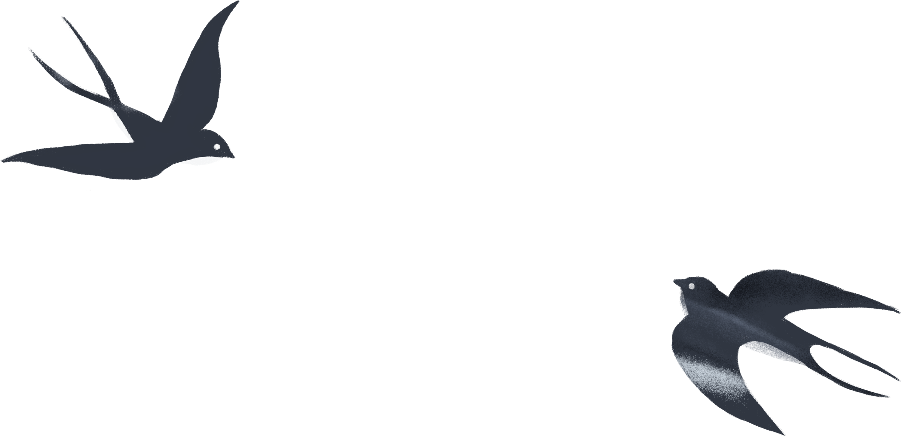 Part 02
研究步骤与方法
Part 03
文献综述与反思
Part 04
论文总结与感恩
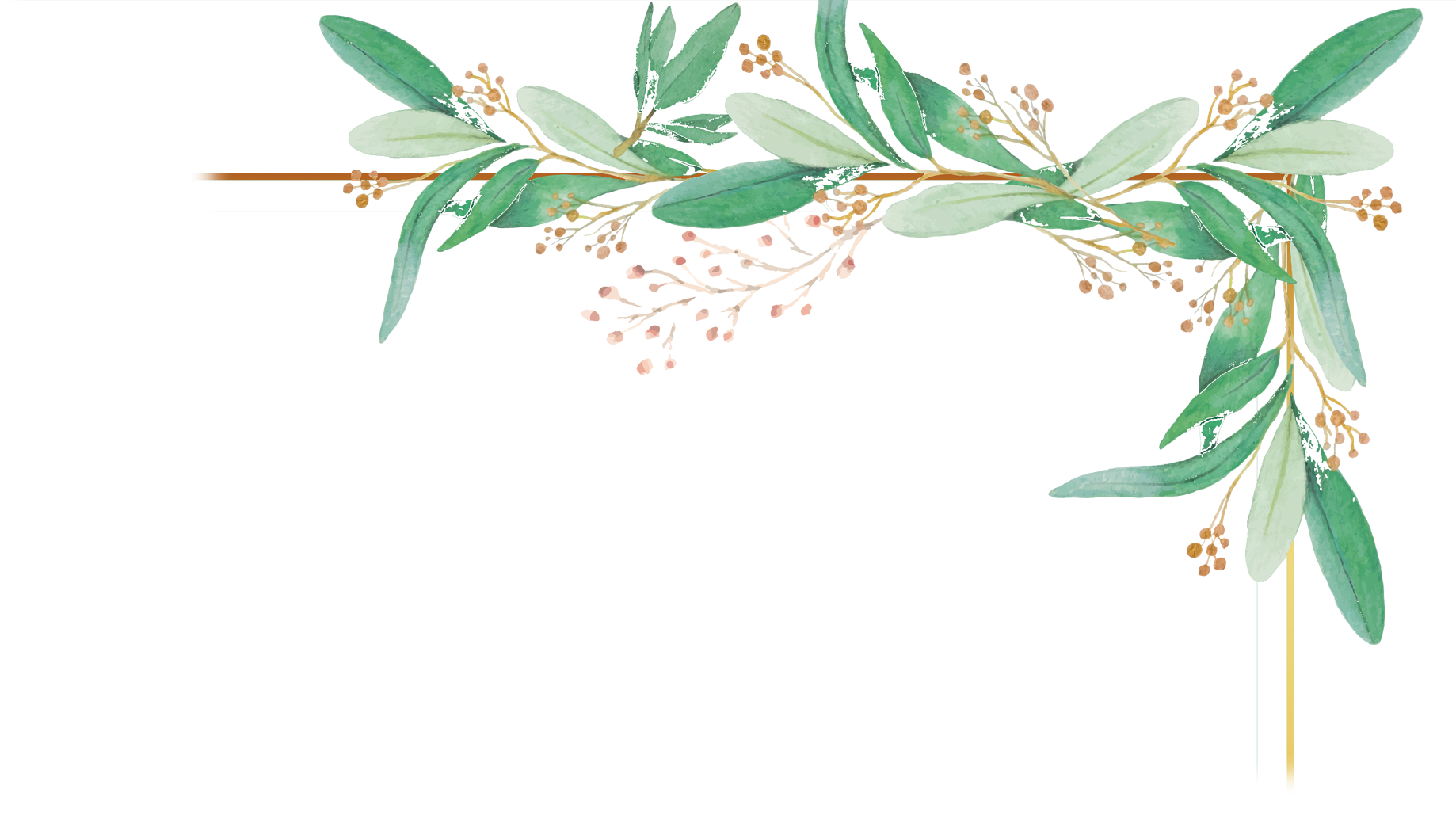 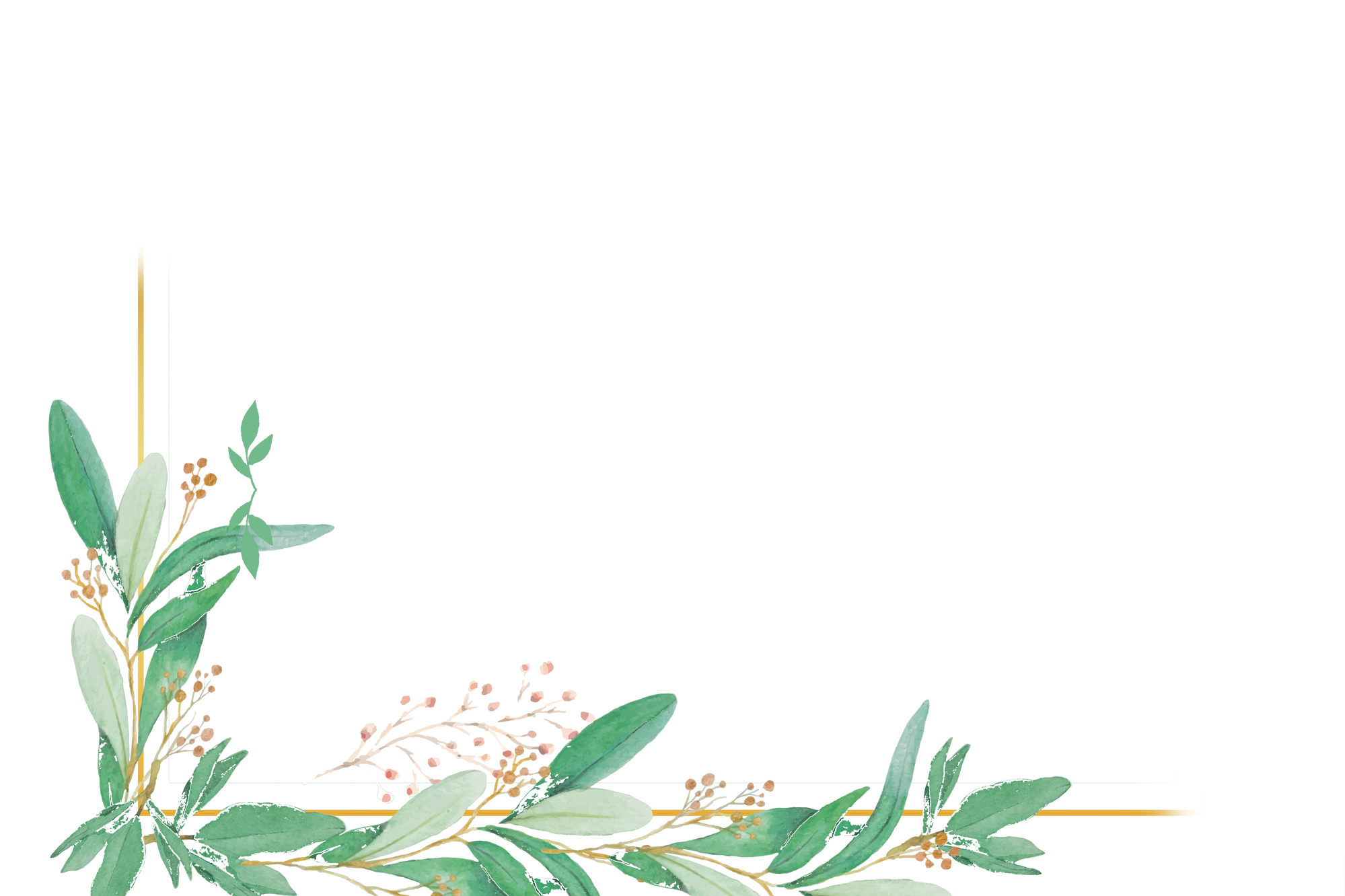 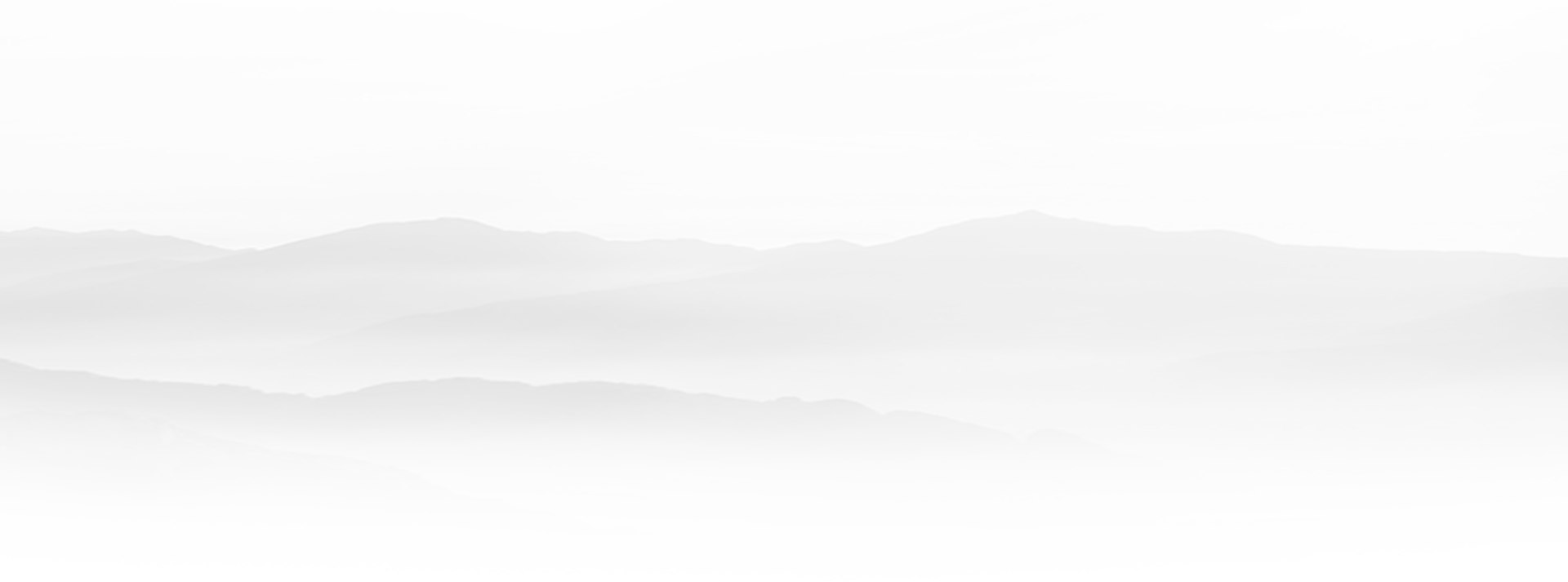 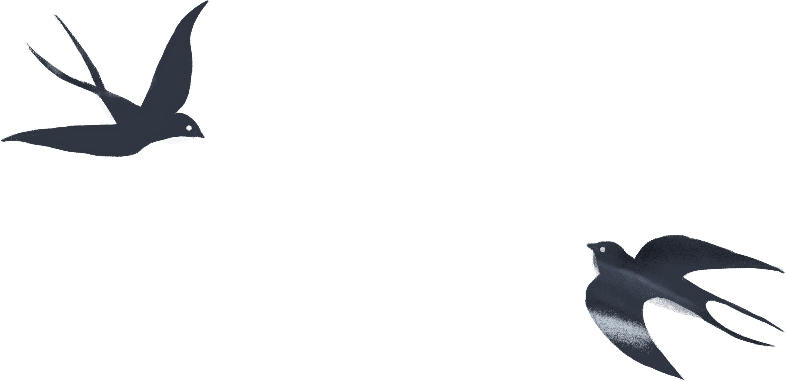 01
单击此处添加标题文本
点击输入简要文本内容，文字内容需概况精炼的说明该分项内容……
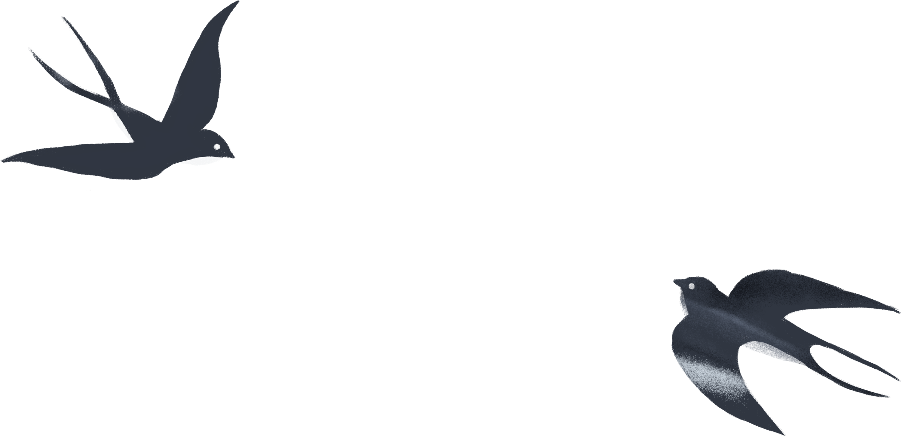 单击此处添加标题文本
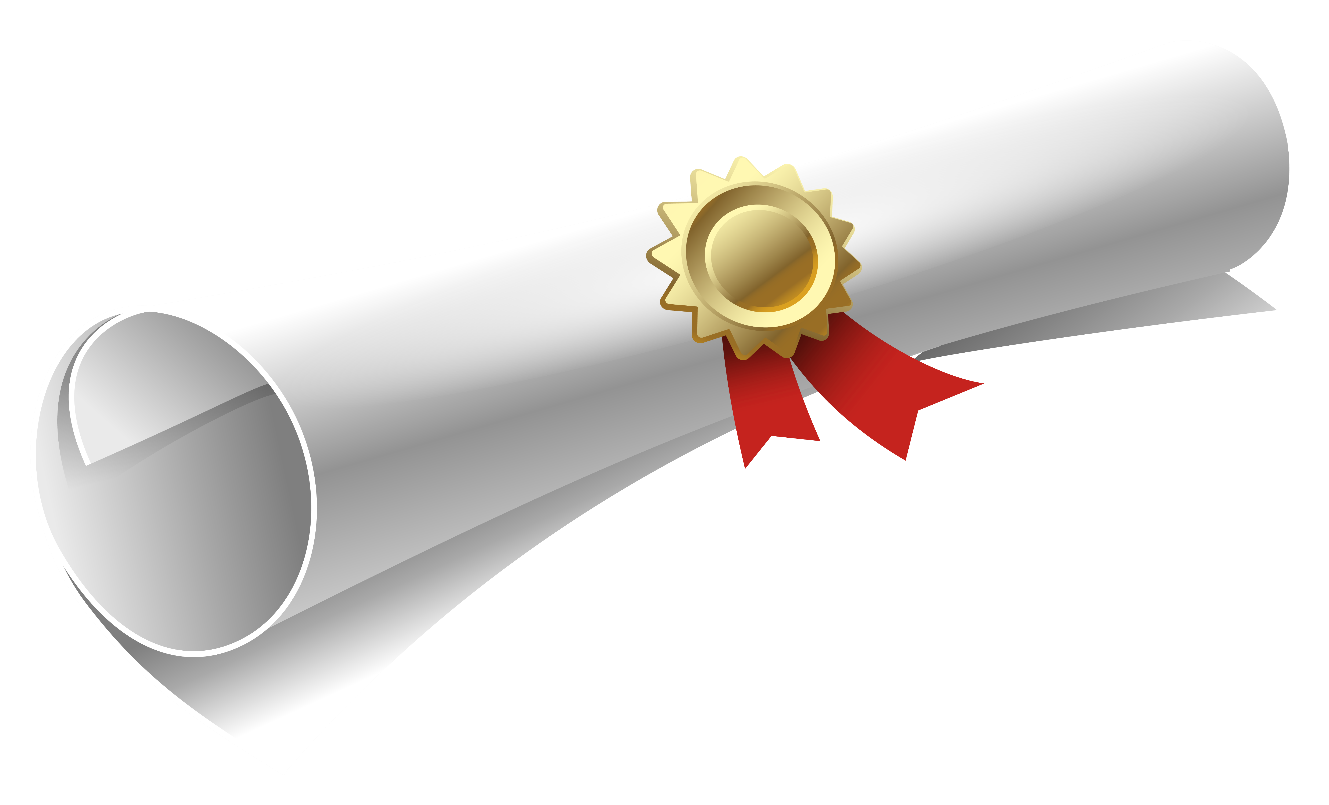 添加标题
根据自己的需要添加适当的文字，在幻灯片中，一页的文字最好不要超200字，根据自己的需要添加适当的文字一页的文字最好不要超过200字。
单击此处添加标题文本
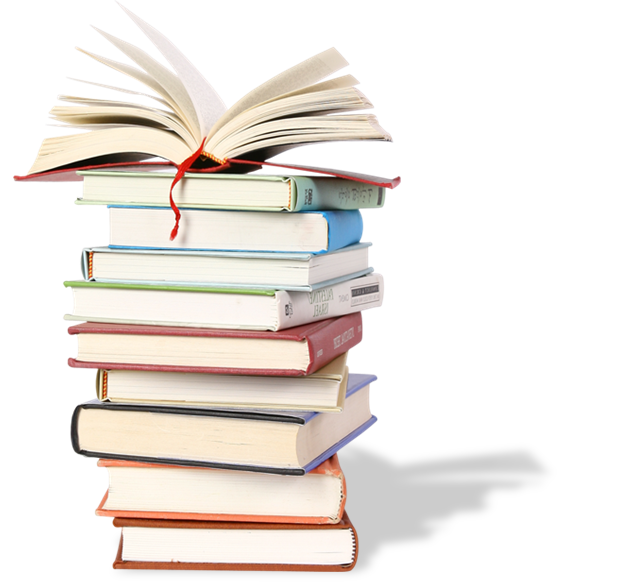 输入标题
点击输入简要文本内容，文字内容需概况精炼的说明该分项内容……
输入标题
点击输入简要文本内容，文字内容需概况精炼的说明该分项内容……
输入标题
点击输入简要文本内容，文字内容需概况精炼的说明该分项内容……
单击此处添加标题文本
单击添加标题
单击添加标题
根据自己的需要添加适当的文字，在幻灯片中，一页的文字最好不要超200字，根据自己的需要添加适当的文字一页的文字最好不要超过200字。
根据自己的需要添加适当的文字，在幻灯片中，一页的文字最好不要超200字，根据自己的需要添加适当的文字一页的文字最好不要超过200字。
单击此处添加标题文本
单击添加标题
根据自己的需要添加适当的文字，在幻灯片中，一页的文字最好不要超200字，根据自己的需要添加适当的文字一页的文字最好不要超过200字。
单击添加标题
根据自己的需要添加适当的文字，在幻灯片中，一页的文字最好不要超200字，根据自己的需要添加适当的文字一页的文字最好不要超过200字。
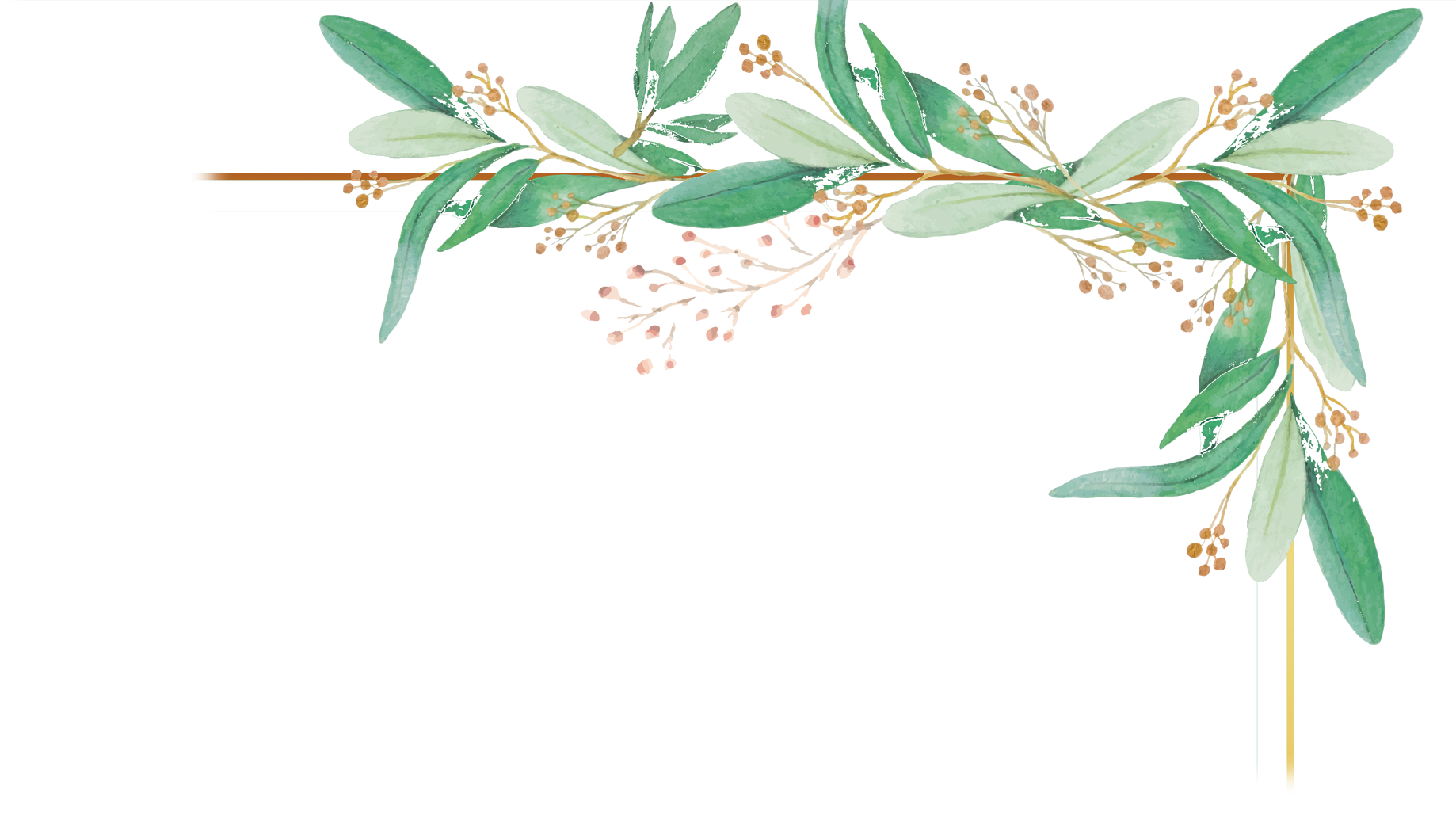 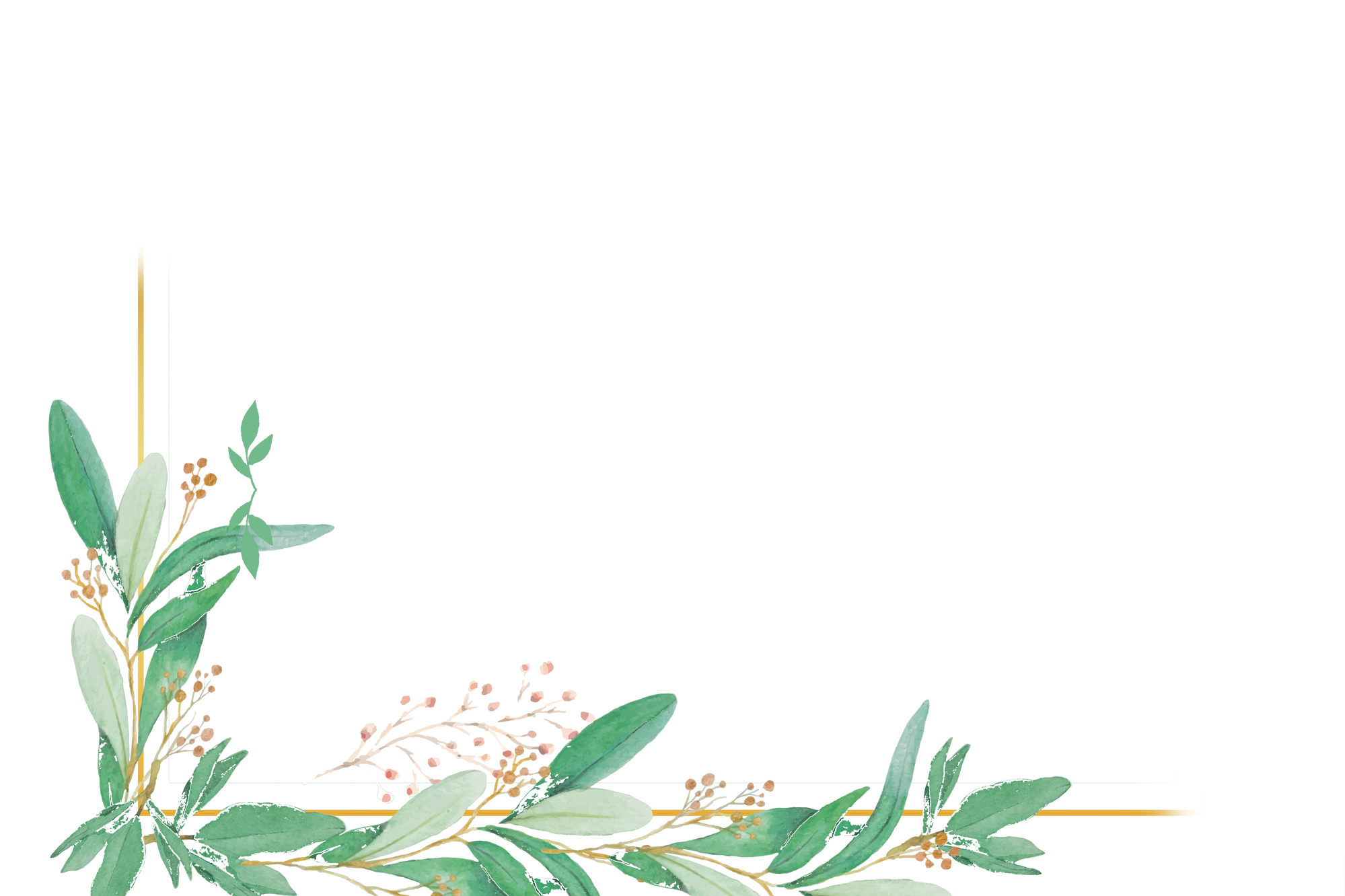 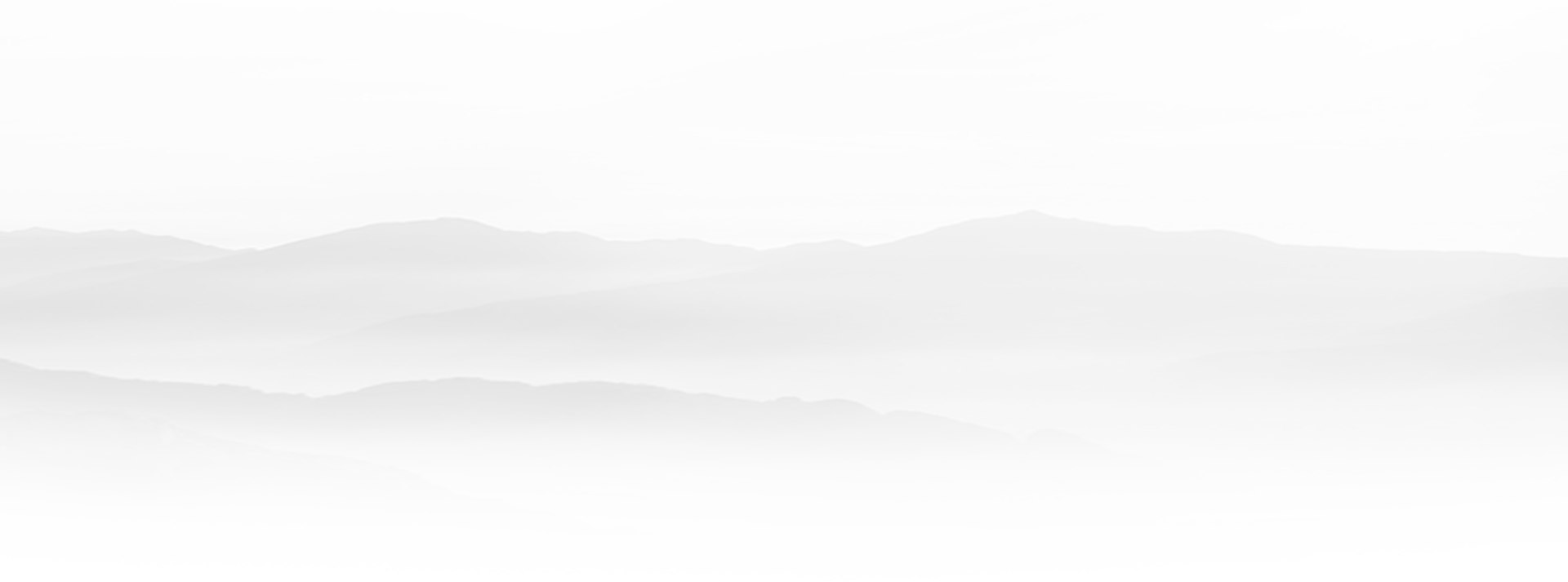 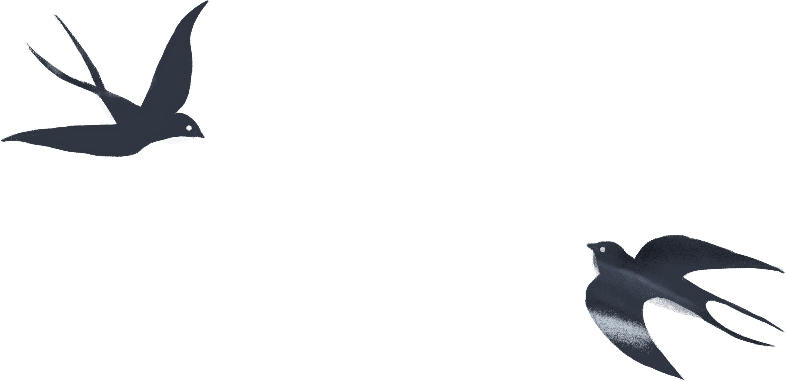 02
单击此处添加标题文本
点击输入简要文本内容，文字内容需概况精炼的说明该分项内容……
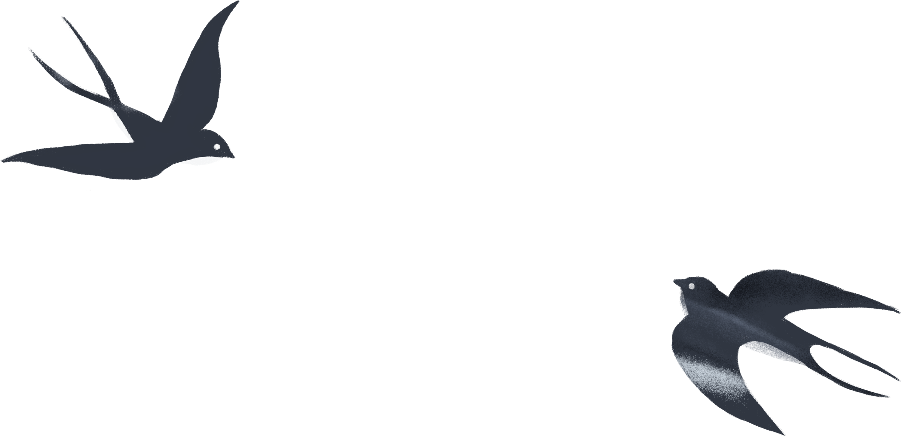 单击此处添加标题文本
单击添加标题
根据自己的需要添加适当的文字，在幻灯片中，一页的文字最好不要超200字，根据自己的需要添加适当的文字一页的文字最好不要超过200字。
根据自己的需要添加适当的文字，在幻灯片中，一页的文字最好不要超200字，根据自己的需要添加适当的文字一页的文字最好不要超过200字。
单击此处添加标题文本
单击添加标题
点击输入简要文本内容，文字内容需概况精炼的说明该分项内容……
单击添加标题
点击输入简要文本内容，文字内容需概况精炼的说明该分项内容……
关键词
关键词
单击添加标题
点击输入简要文本内容，文字内容需概况精炼的说明该分项内容……
关键词
关键词
单击添加标题
点击输入简要文本内容，文字内容需概况精炼的说明该分项内容……
单击此处添加标题文本
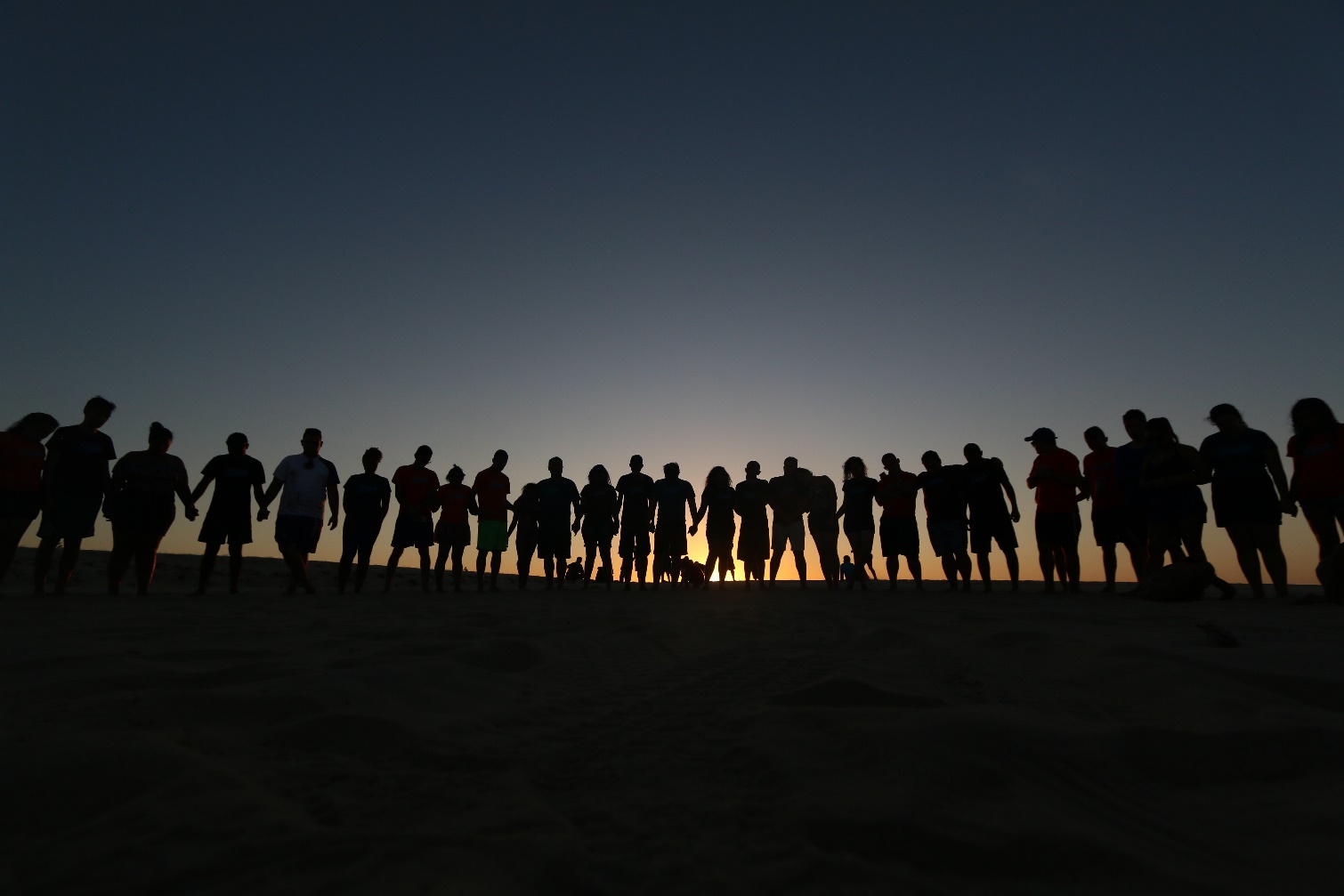 单击添加标题
根据自己的需要添加适当的文字，在幻灯片中，一页的文字最好不要超200字，根据自己的需要添加适当的文字一页的文字最好不要超过200字。
单击此处添加标题文本
步骤一
步骤二
步骤三
步骤四
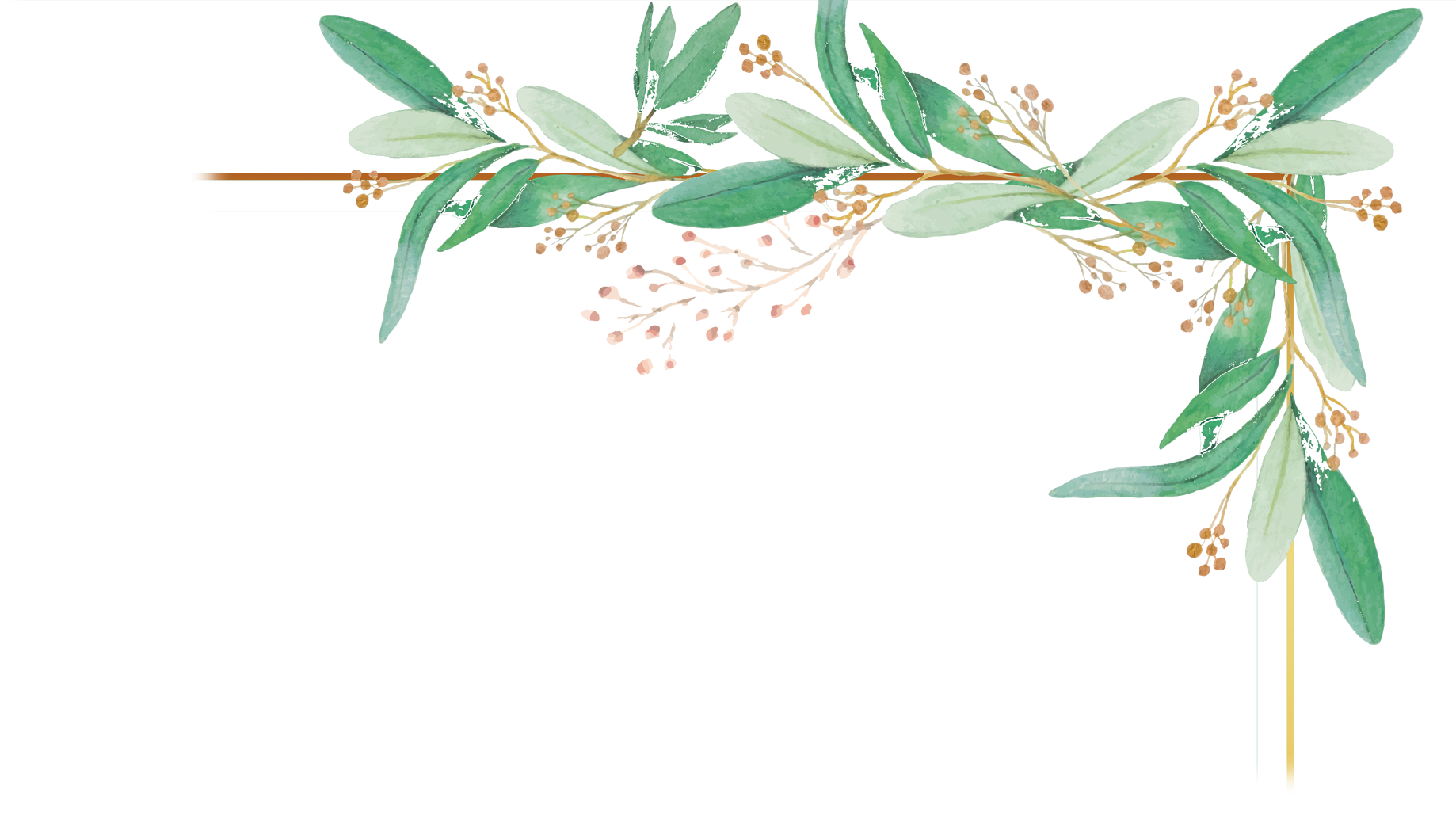 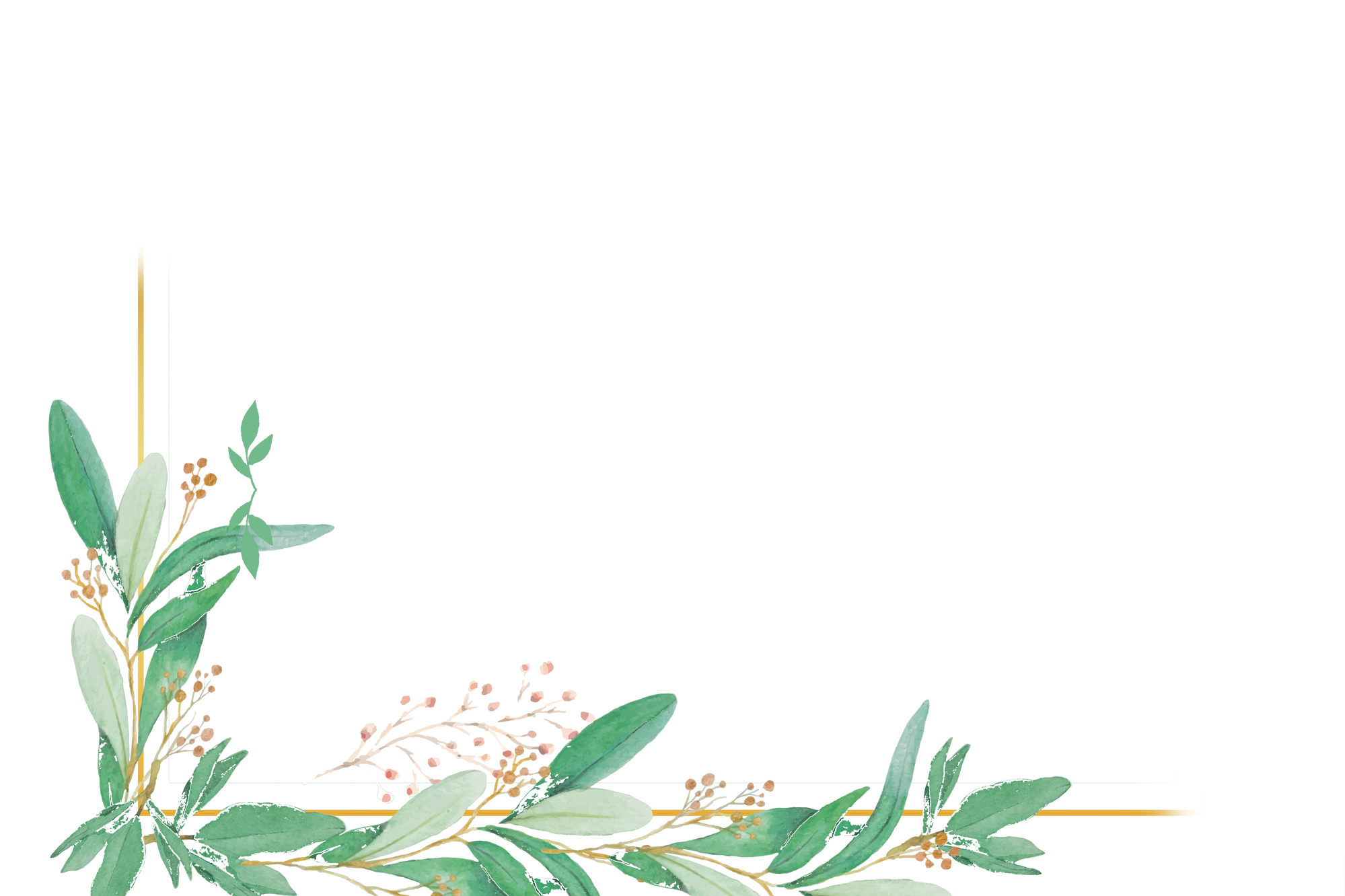 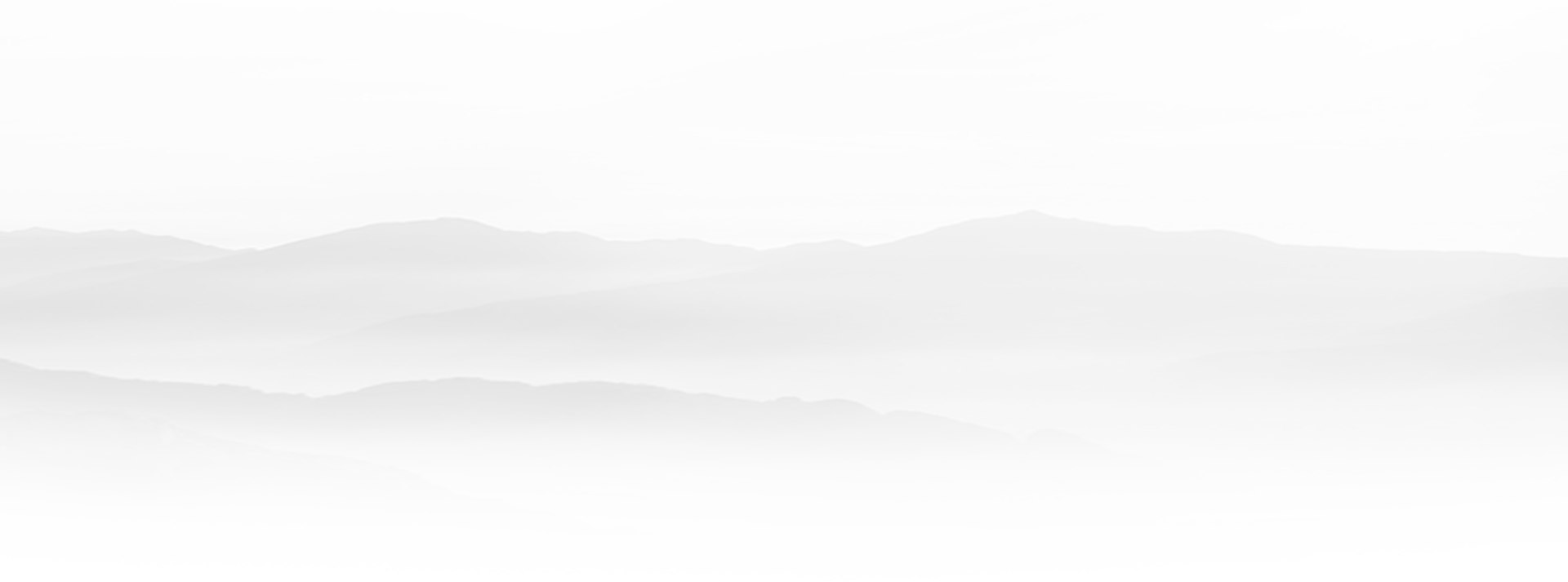 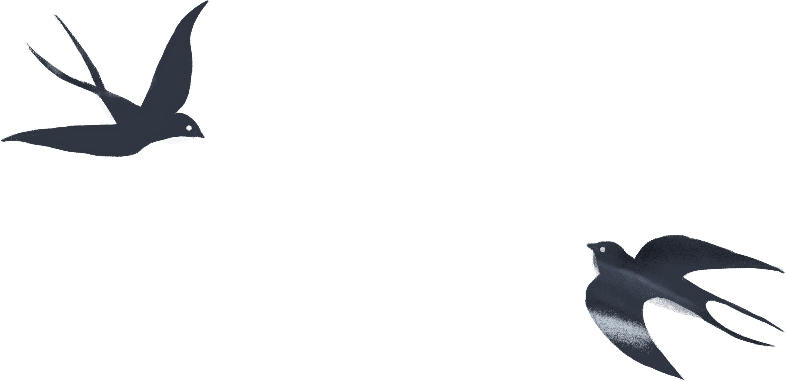 03
单击此处添加标题文本
点击输入简要文本内容，文字内容需概况精炼的说明该分项内容……
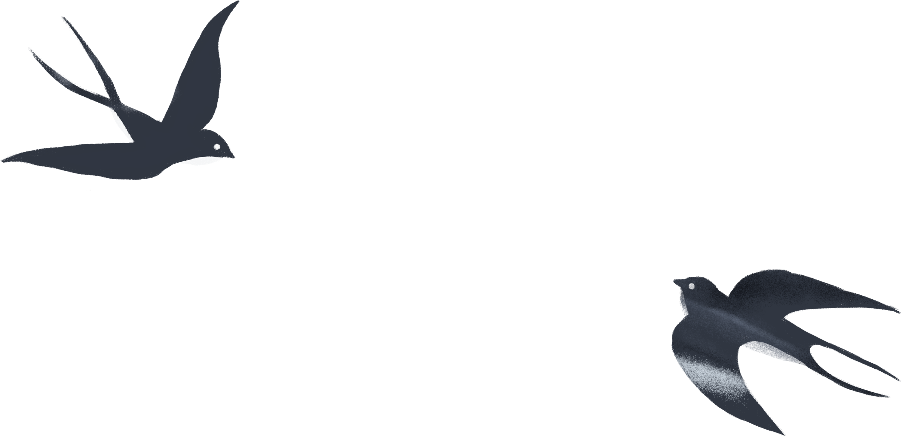 单击此处添加标题文本
单击添加标题
单击添加标题
点击输入简要文本内容，文字内容需概况精炼的说明该分项内容……点击输入简要文本内容，文字内容需概况精炼的说明该分项内容……
点击输入简要文本内容，文字内容需概况精炼的说明该分项内容……点击输入简要文本内容，文字内容需概况精炼的说明该分项内容……
单击添加标题
单击添加标题
点击输入简要文本内容，文字内容需概况精炼的说明该分项内容……点击输入简要文本内容，文字内容需概况精炼的说明该分项内容……
点击输入简要文本内容，文字内容需概况精炼的说明该分项内容……点击输入简要文本内容，文字内容需概况精炼的说明该分项内容……
单击此处添加标题文本
根据自己的需要添加适当的文字，在幻灯片中，一页的文字最好不要超200字，根据自己的需要添加适当的文字一页的文字最好不要超过200字。
根据自己的需要添加适当的文字，在幻灯片中，一页的文字最好不要超200字，根据自己的需要添加适当的文字一页的文字最好不要超过200字。
根据自己的需要添加适当的文字，在幻灯片中，一页的文字最好不要超200字，根据自己的需要添加适当的文字一页的文字最好不要超过200字。
单击此处添加标题文本
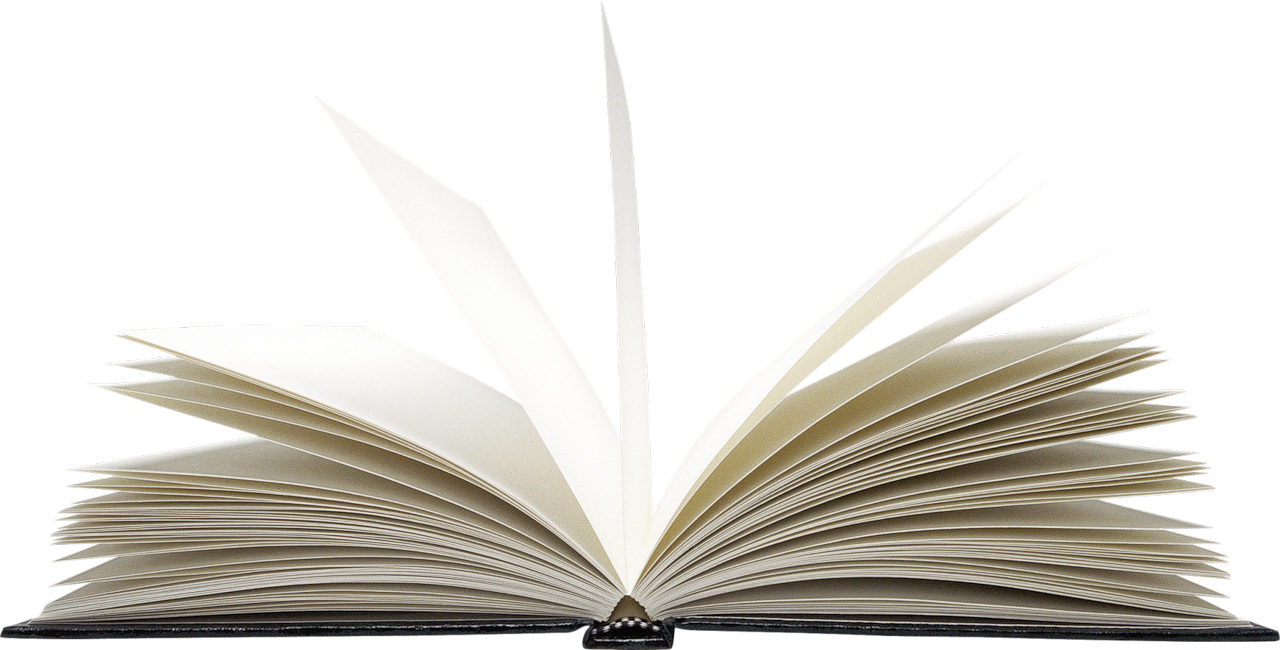 03
01
点击输入简要文本内容，文字内容需概况精炼的说明该分项内容……
点击输入简要文本内容，文字内容需概况精炼的说明该分项内容……
04
02
点击输入简要文本内容，文字内容需概况精炼的说明该分项内容……
点击输入简要文本内容，文字内容需概况精炼的说明该分项内容……
单击此处添加标题文本
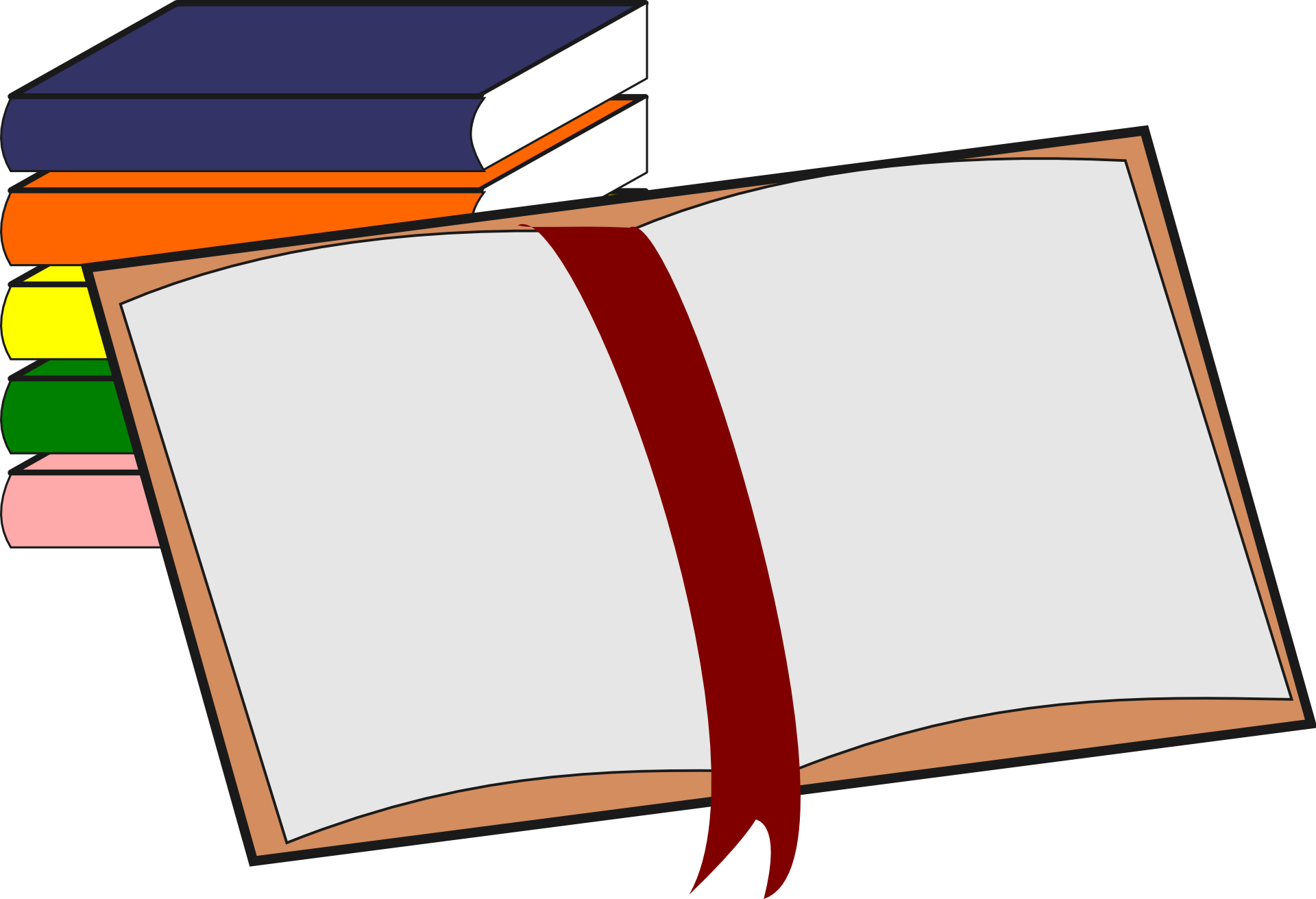 点击输入简要文本内容，文字内容需概况精炼的说明该分项内容……
01
02
03
点击输入简要文本内容，文字内容需概况精炼的说明该分项内容……
点击输入简要文本内容，文字内容需概况精炼的说明该分项内容……
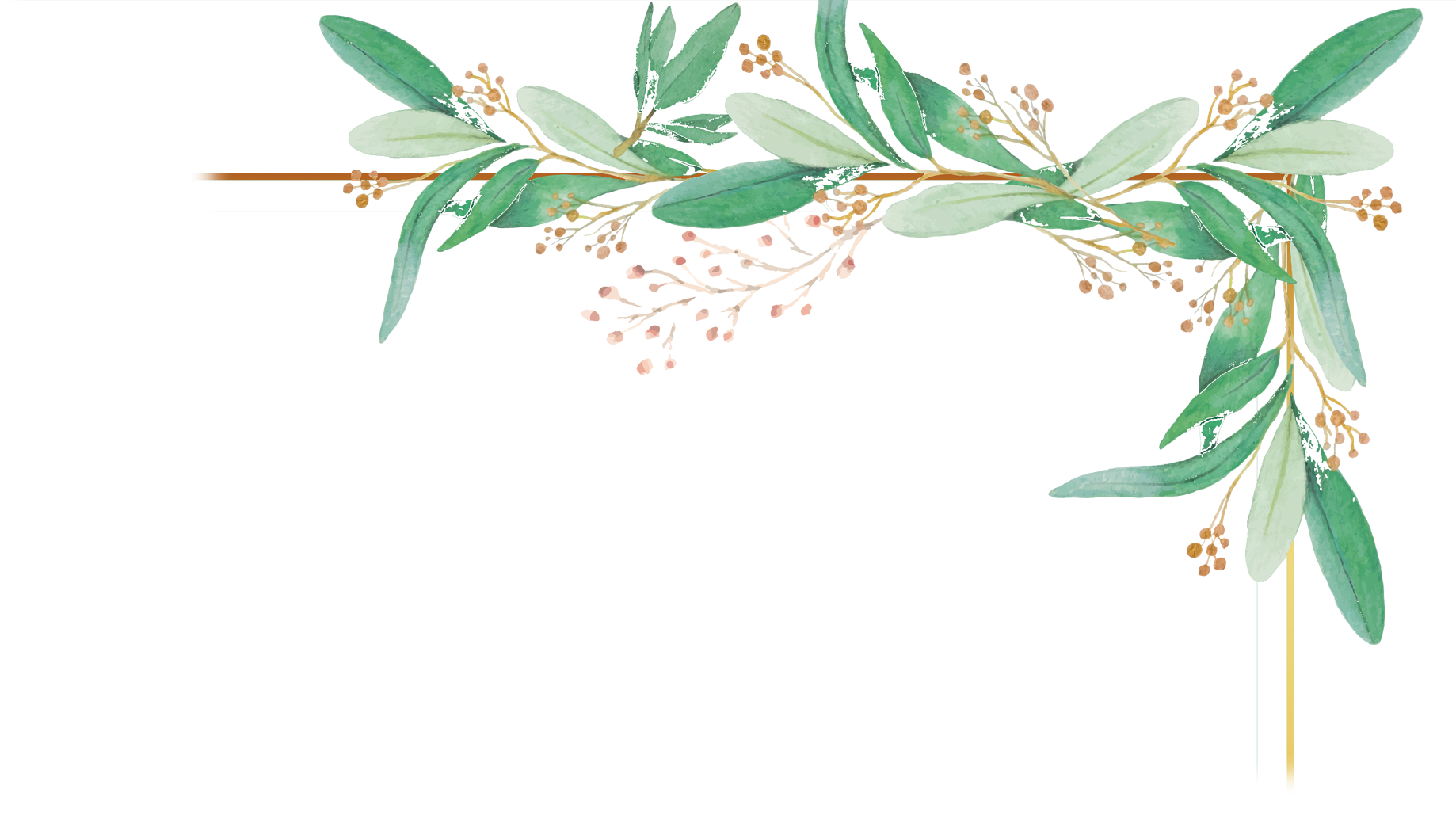 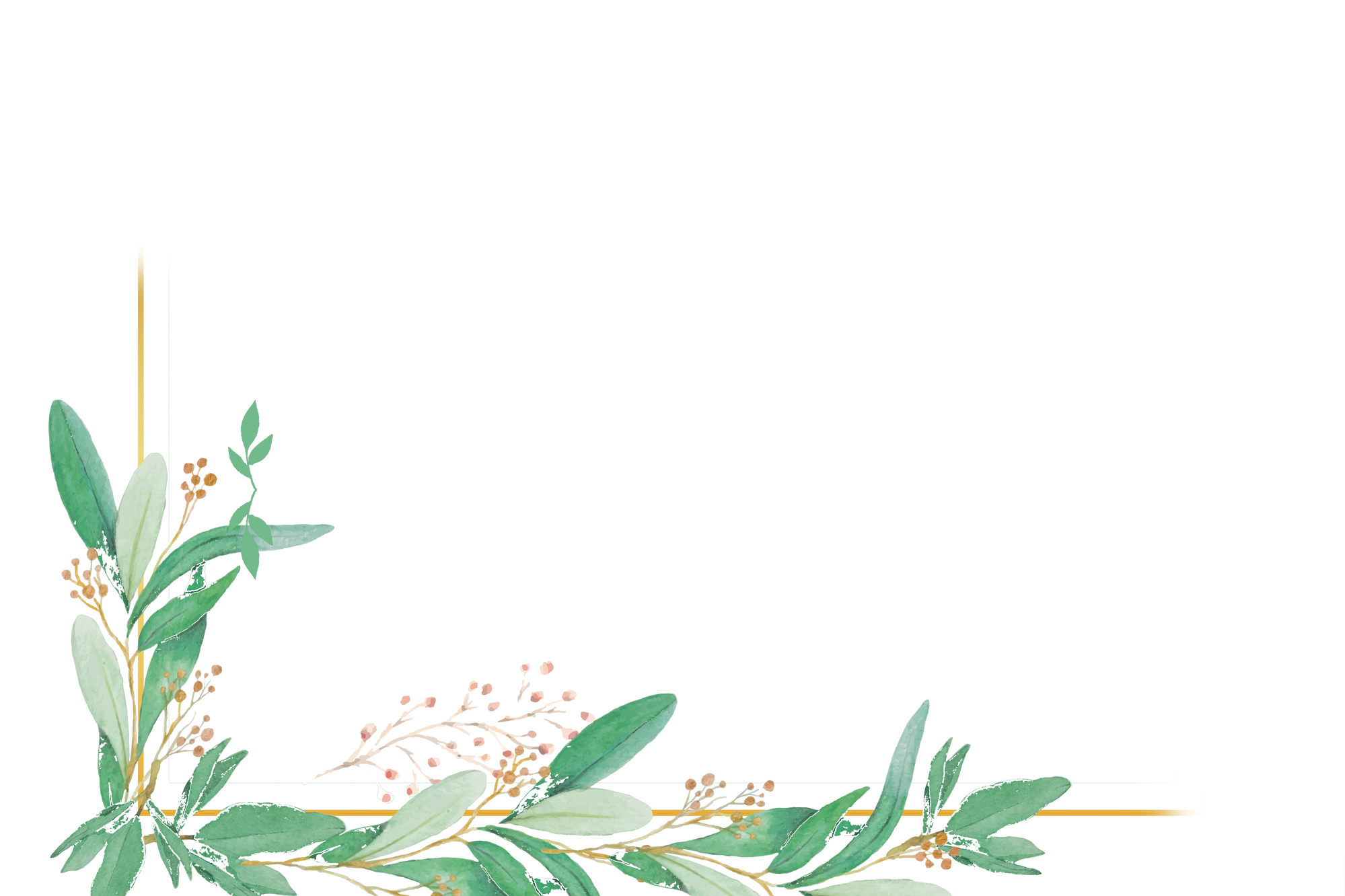 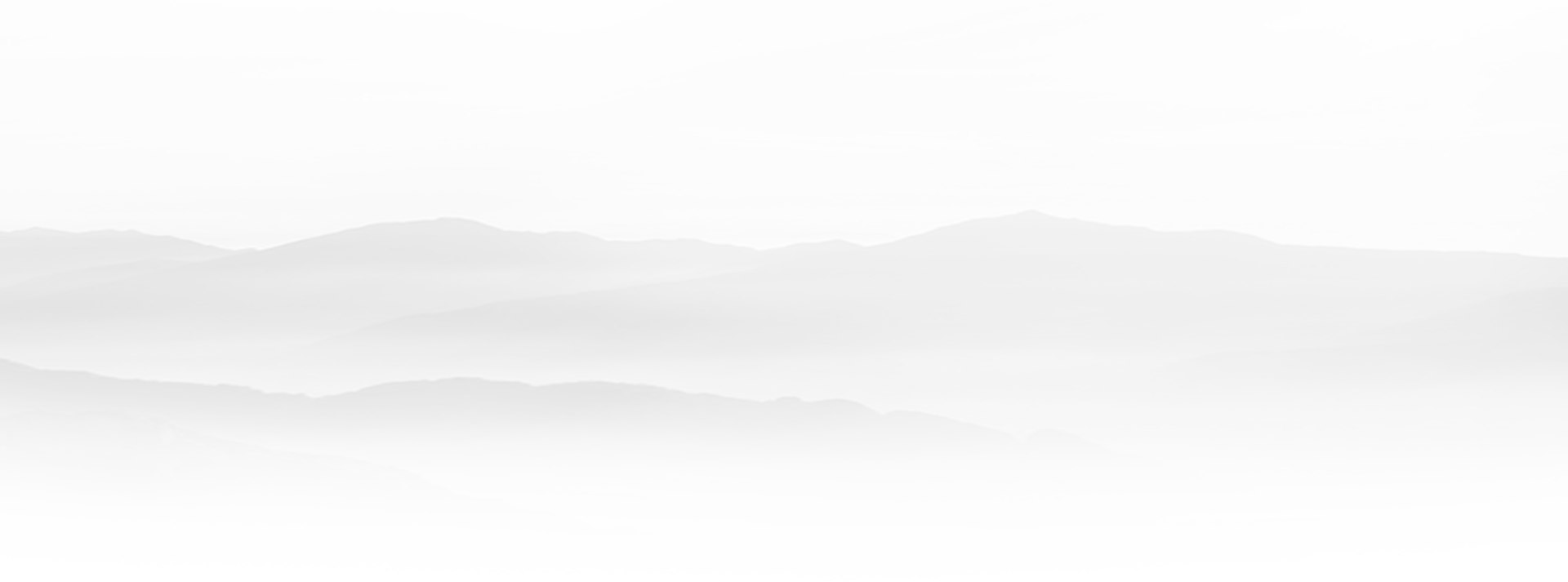 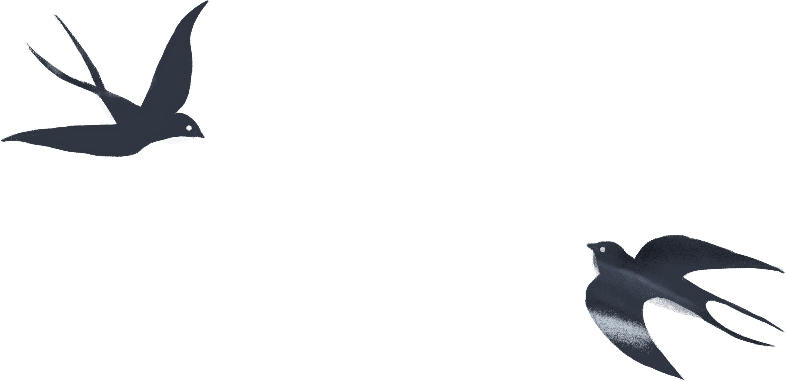 04
单击此处添加标题文本
点击输入简要文本内容，文字内容需概况精炼的说明该分项内容……
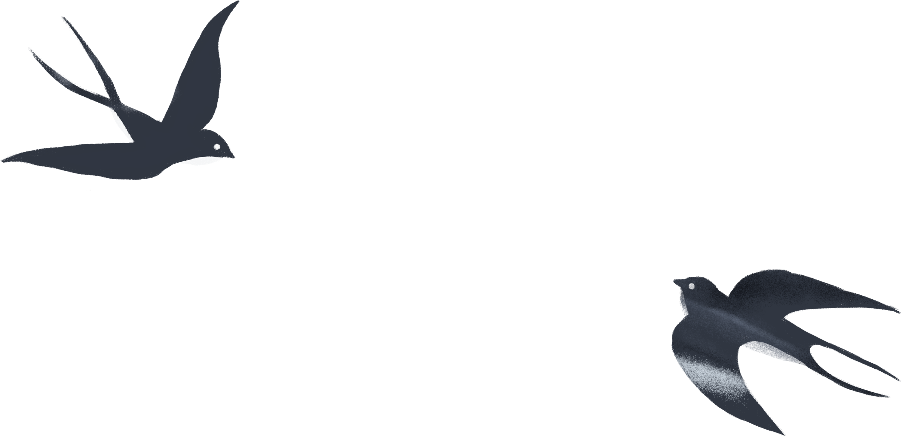 单击此处添加标题文本
01
02
03
04
输入标题
输入标题
输入标题
输入标题
点击输入简要文本内容，文字内容需概况精炼的说明该分项内容……
点击输入简要文本内容，文字内容需概况精炼的说明该分项内容……
点击输入简要文本内容，文字内容需概况精炼的说明该分项内容……
点击输入简要文本内容，文字内容需概况精炼的说明该分项内容……
单击此处添加标题文本
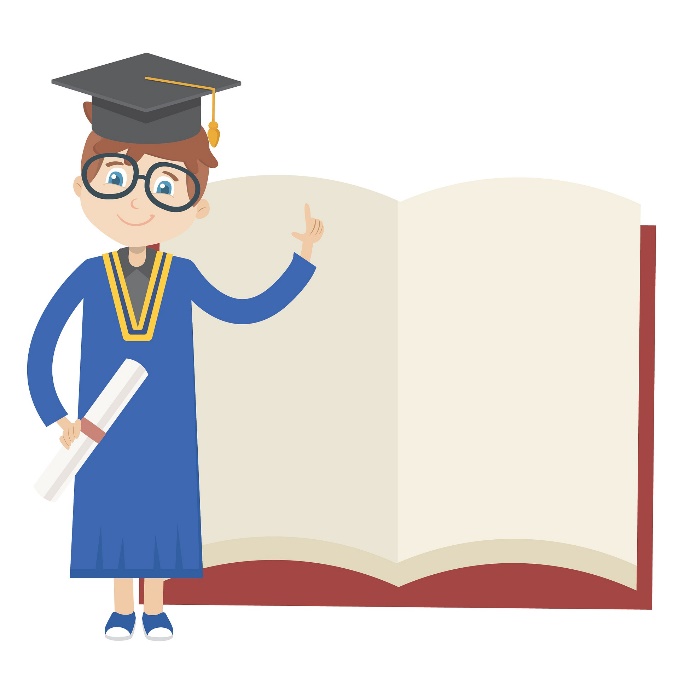 单击添加标题
单击添加标题
点击输入简要文本内容，文字内容需概况精炼的说明该分项内容……
点击输入简要文本内容，文字内容需概况精炼的说明该分项内容……
单击添加标题
单击添加标题
点击输入简要文本内容，文字内容需概况精炼的说明该分项内容……
根据自己的需要添加适当的文字，在幻灯片中，一页的文字最好不要超200字，根据自己的需要添加适当的文字一页的文字最好不要超过200字。
单击添加标题
点击输入简要文本内容，文字内容需概况精炼的说明该分项内容……
单击此处添加标题文本
根据自己的需要添加适当的文字，在幻灯片中，一页的文字最好不要超200字，根据自己的需要添加适当的文字一页的文字最好不要超过200字。
单击此处添加标题文本
添加标题
添加标题
添加标题
单击添加标题
本模板的所有素材和逻辑图表，均可自由编辑替换和移动。
点击输入简要文本内容，文字内容需概况精炼的说明该分项内容……
本模板的所有素材和逻辑图表，均可自由编辑替换和移动。
根据自己的需要添加适当的文字，在幻灯片中，一页的文字最好不要超200字，根据自己的需要添加适当的文字一页的文字最好不要超过200字。
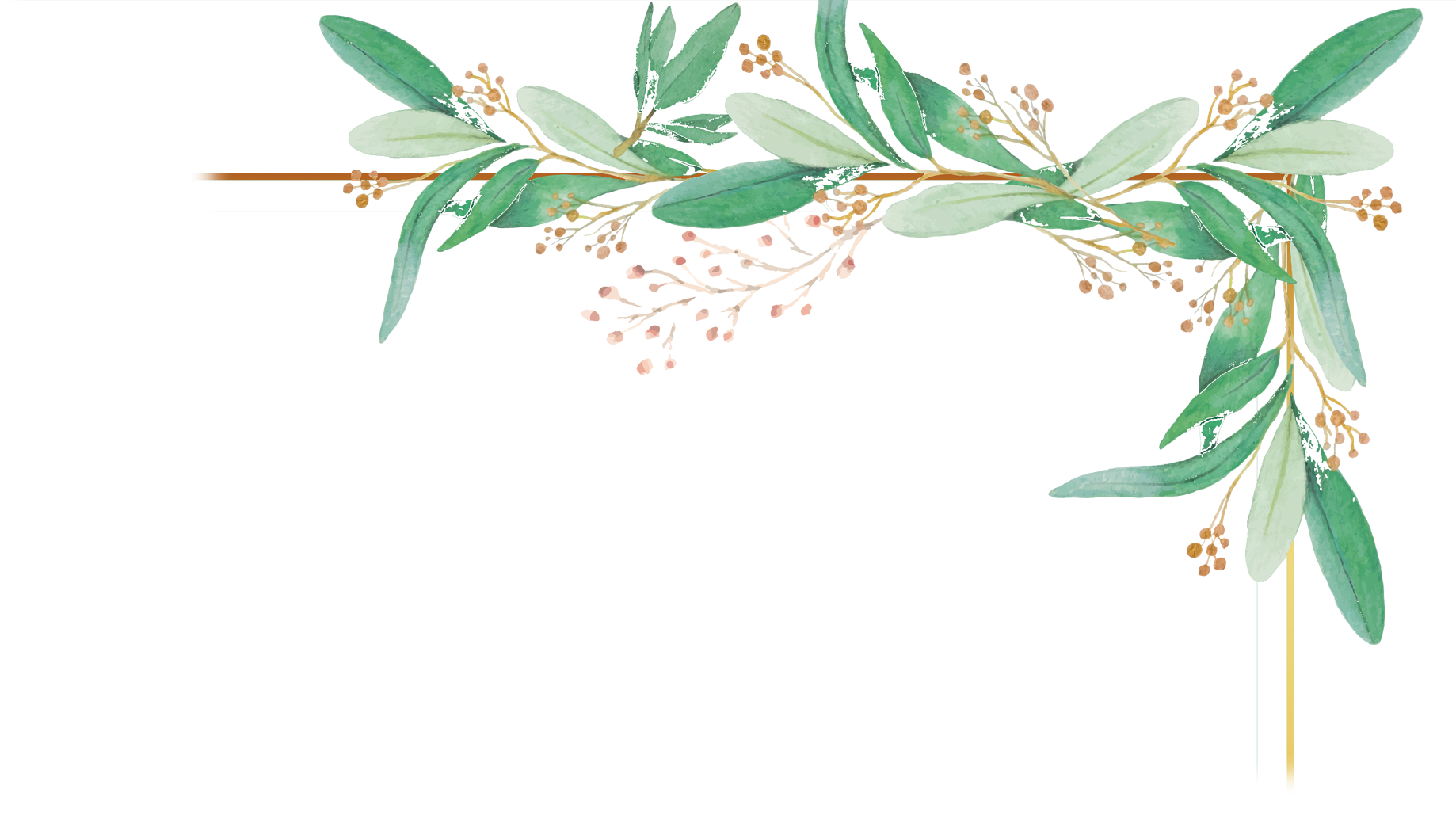 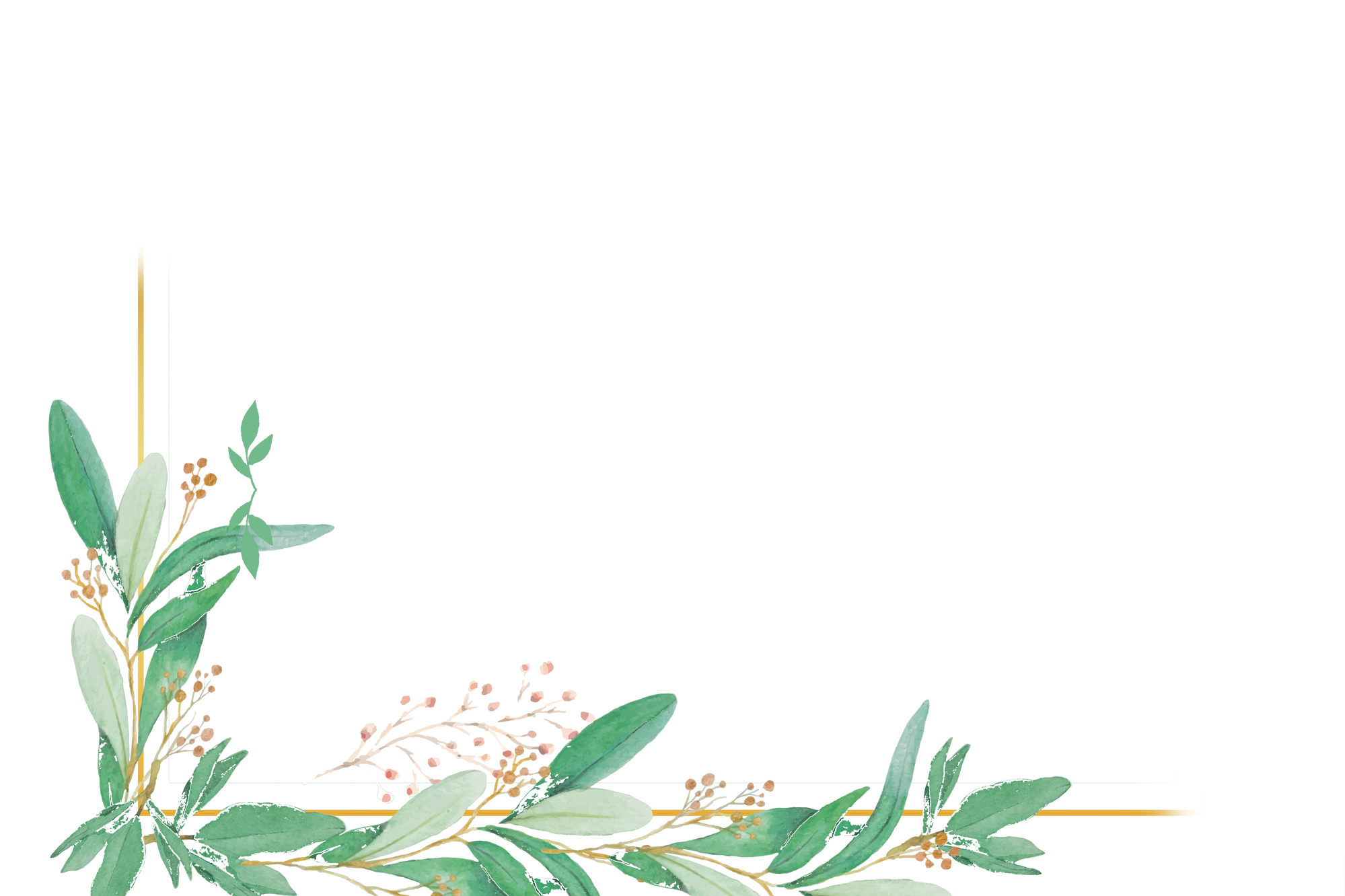 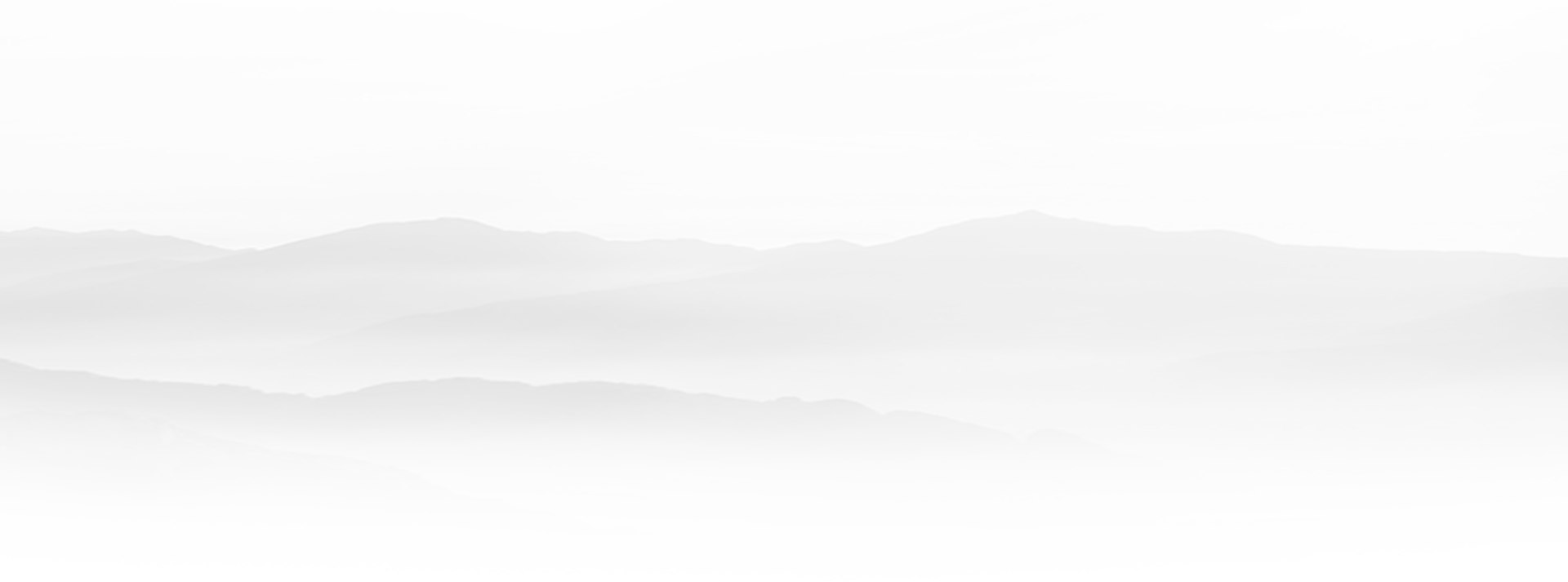 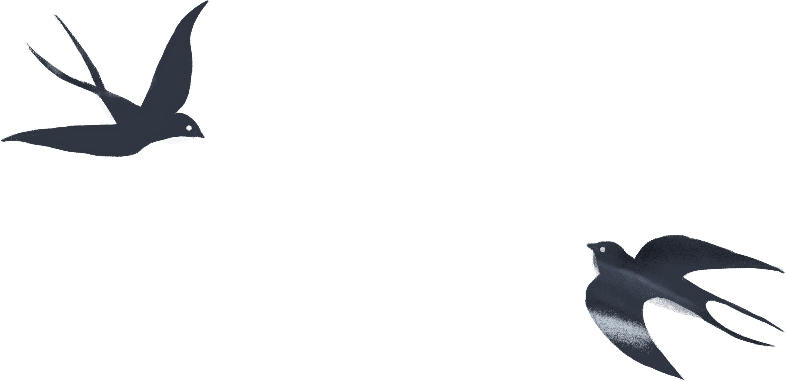 谢谢各位老师聆听！
PPT TEMPLATE FOR THESIS DEFENSE
答辩人：PPT818
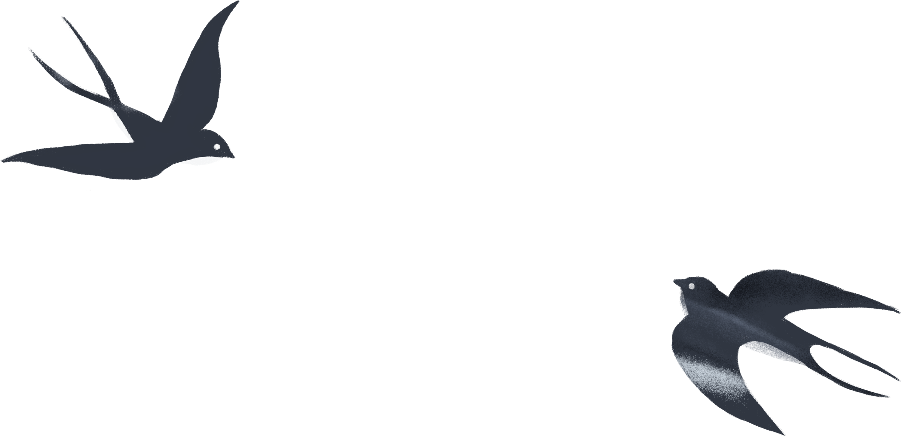